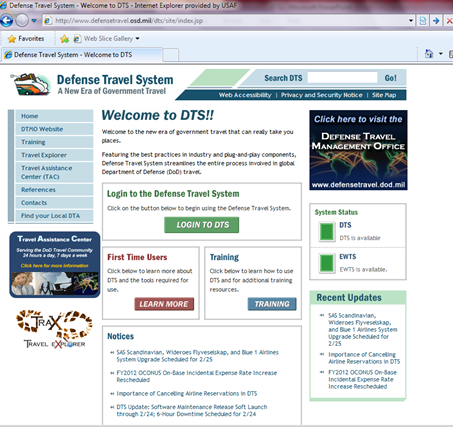 After your Return from Travel, Log into DTS.  http://www.defensetravel.osd.mil/dts/site/index.jsp
Click LOGIN TO DTS
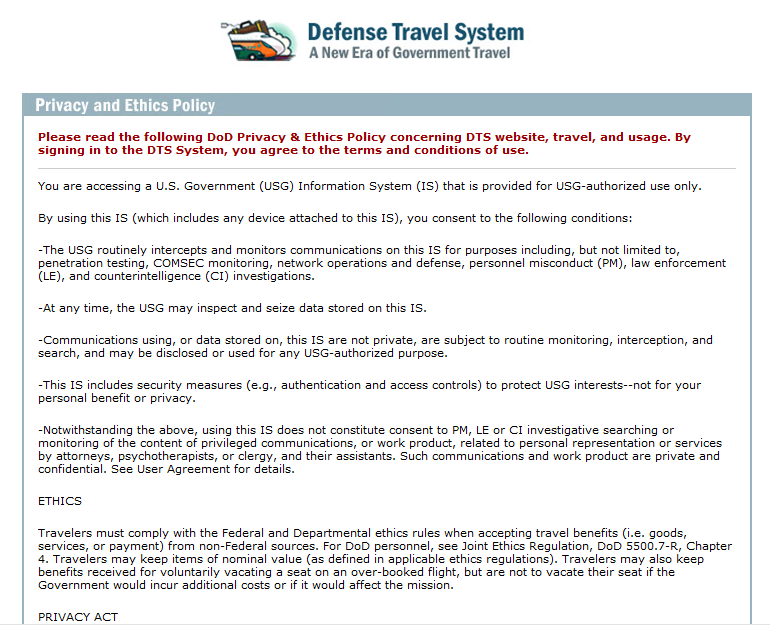 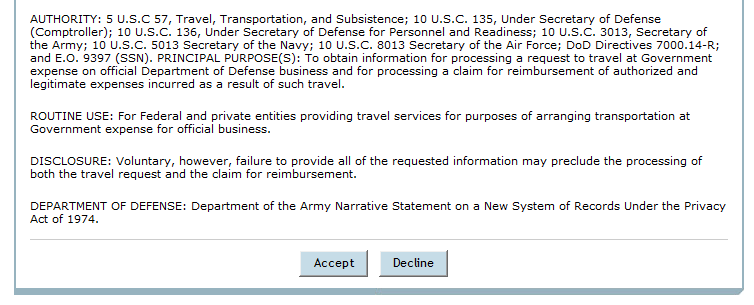 Once you have Clicked the Login Button, this Screen will Appear
Scroll down to the Bottom and click ACCEPT
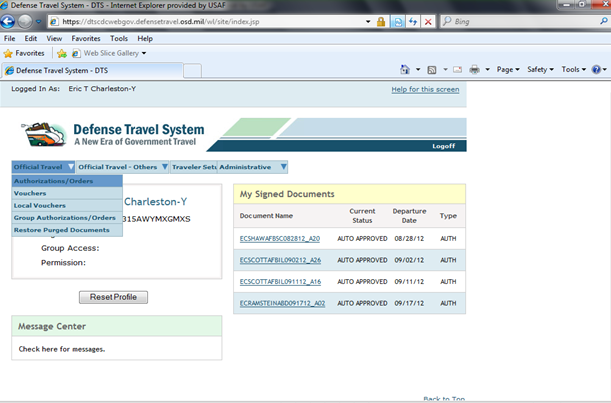 OFFICIAL TRAVEL
1
2
AUTH/ORDERS
1. Click on OFFICIAL TRAVEL
2. Click on AUTHORIZATIONS/ORDERS
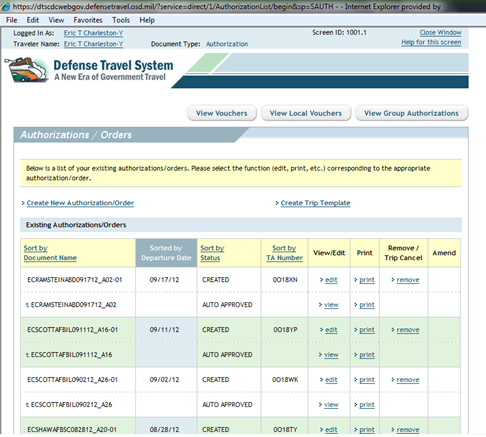 Two Lines will Appear with the same Information Pertaining to your Travel
Always work from the Line that you can Edit by Clicking EDIT
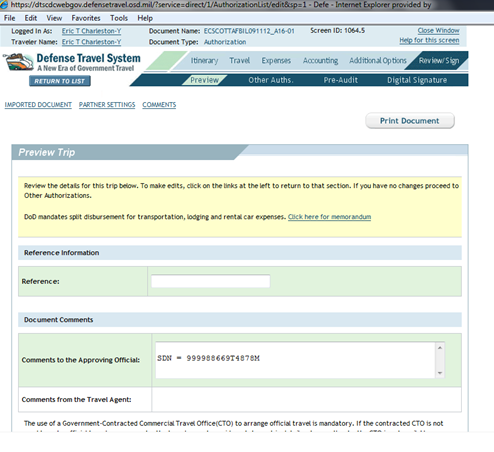 After you have clicked EDIT this Screen will Appear
This is a preview of your Entire Trip Based on the Information on your Orders
At the top of the page, Preview Trip Appears on the
	  Bottom Blue Bar
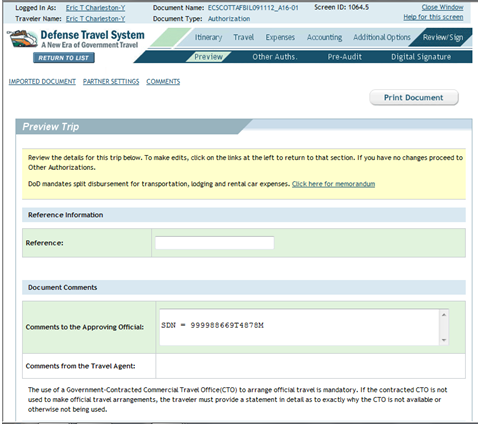 1
2
3
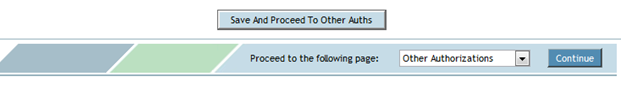 1. Select the REVIEW/SIGN Tab on the Top Blue Bar
2. The Preview Trip Screen will be Displayed  
	Scroll to Review the Trip Details  
At the Bottom of the Page you will Click on 3. SAVE AND PROCEED TO OTHER AUTHS
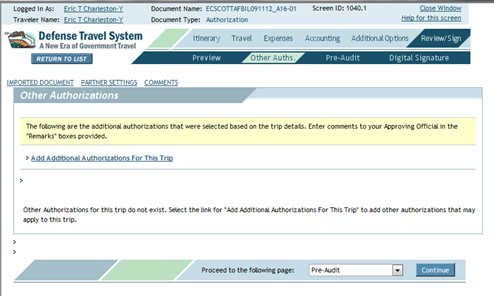 The Other Authorizations Screen will be Displayed
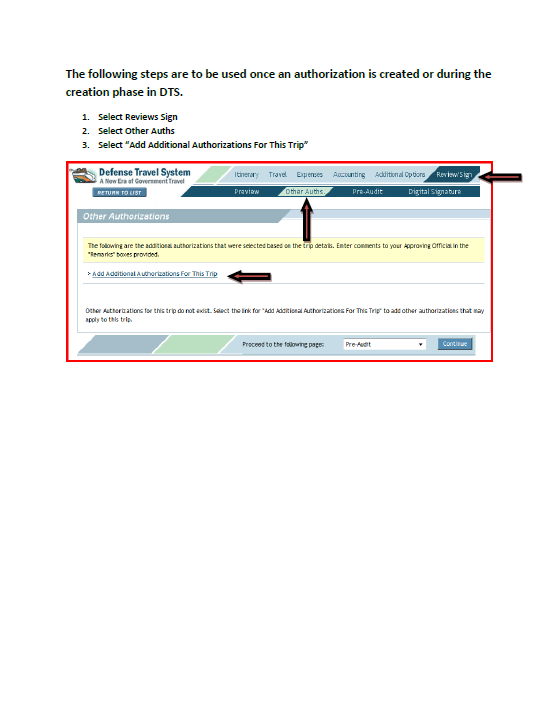 The Other Authorizations Screen will be Displayed

Click on the add additional authorization for this trip link.
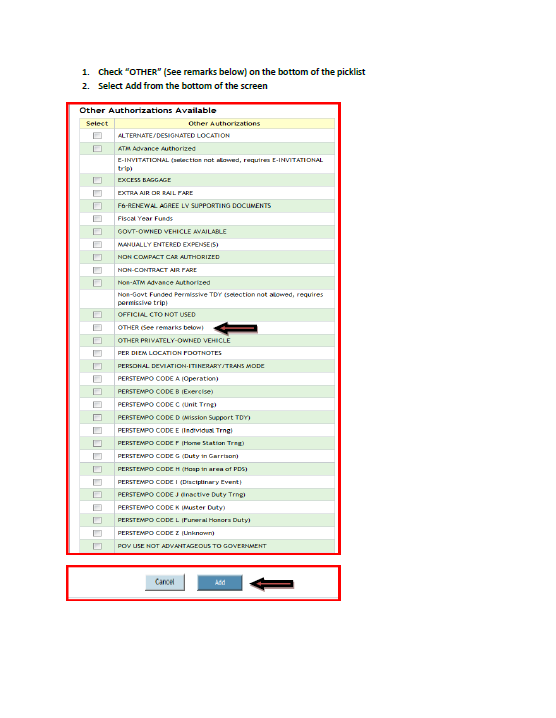 Check the Other (see remarks blow box) and click on the add button
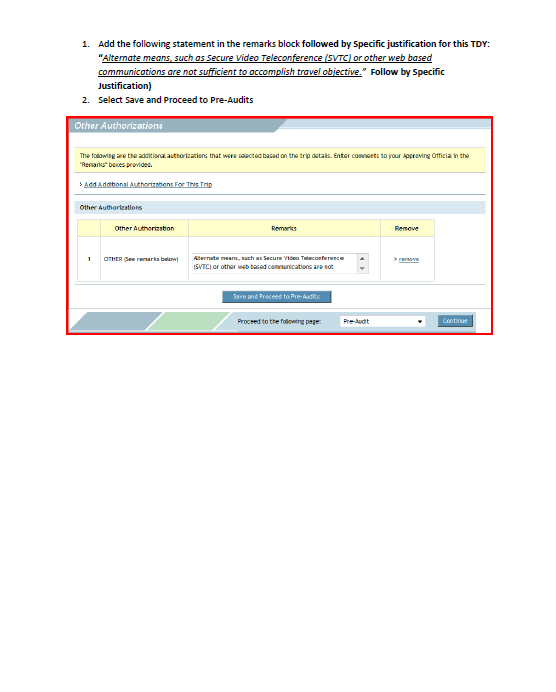 Add the following statement in the remarks block followed by specific justification for this TDY:  “Alternate means, such as Secure Video Teleconference (SVTC) or other web based communications are not sufficient to accomplish travel objectives.” Followed by specific justification)

 Select Save and Proceed to Pre-Audits
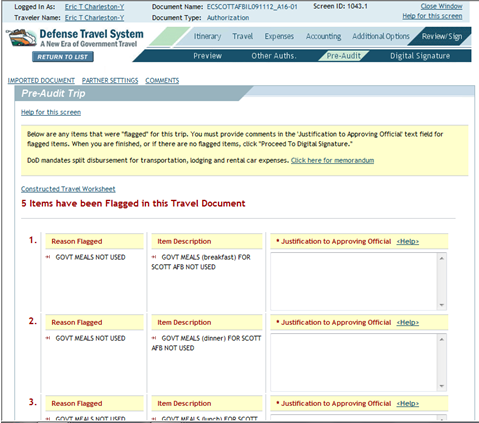 This Page Displays any Discrepancies that do not Match your Orders
	Other Information may be Required (i.e, EFT info, etc.,) 
Every flag Must be Addressed in the JUSTIFICATION TO APPROVING OFFICIAL box
	To By-Pass Type: Authorized, Will be Submitted, etc.,  
Click Save and Proceed to Digital Signature
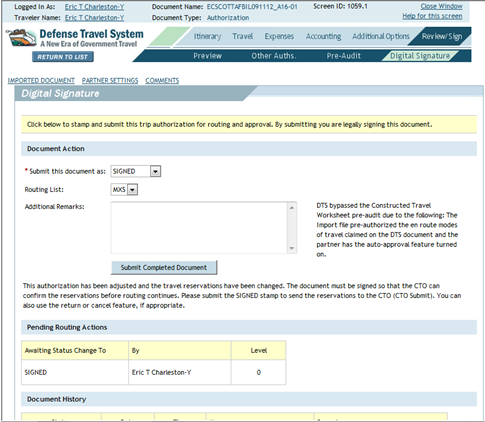 This Screen Displays Document Action
You are Submitting this Signed Document Stating all Information Provided is Correct
and Truthful
Click SUBMIT COMPLETED DOCUMENT 
Once you Click the Button, you have Completed your Authorization for Travel
After your Supervisor’s Approval, you will be able to Create your Voucher in 24 Hours
You will Receive an Email when Approved
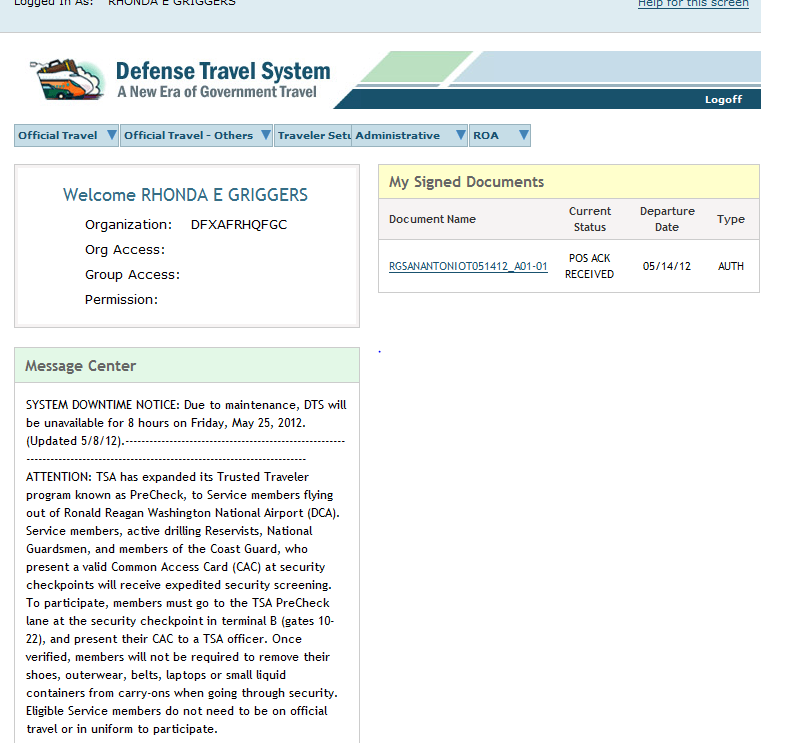 Creating your Voucher
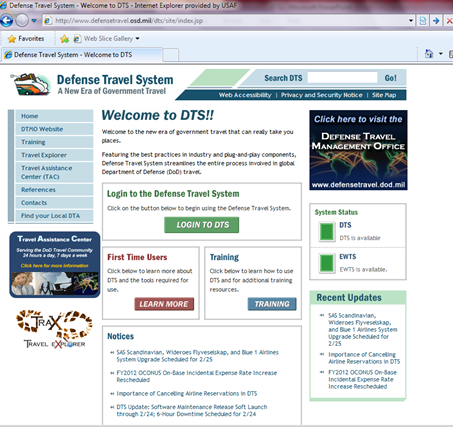 To Create Your Voucher Log into DTS.  http://www.defensetravel.osd.mil/dts/site/index.jsp
Click LOGIN TO DTS
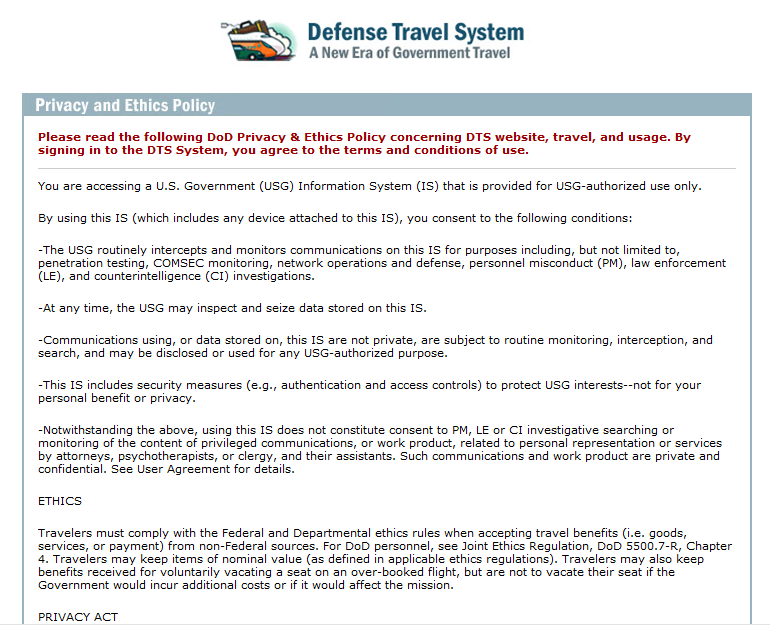 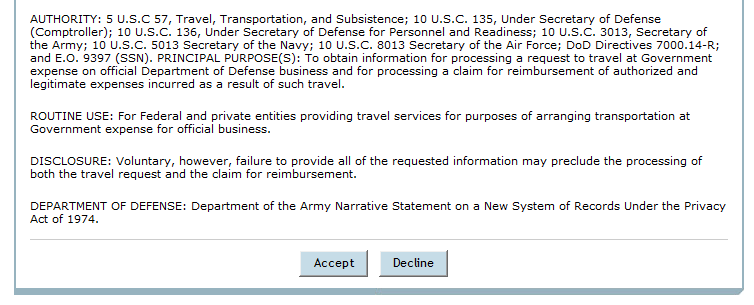 Once you have Clicked the Login Button, this Screen will Appear
Scroll down to the Bottom and click ACCEPT
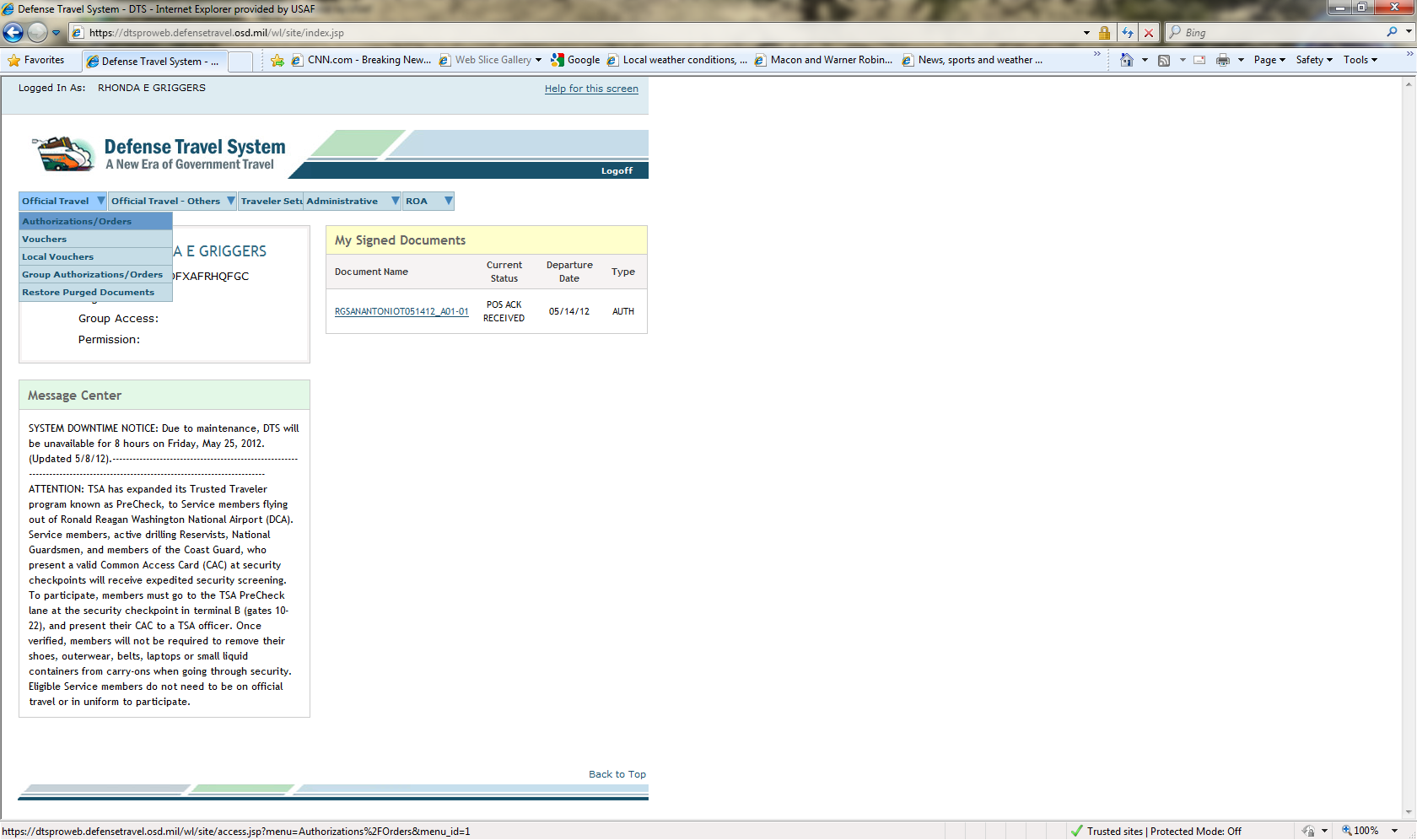 1
2
1. Select Official Travel
2. Select Authorizations
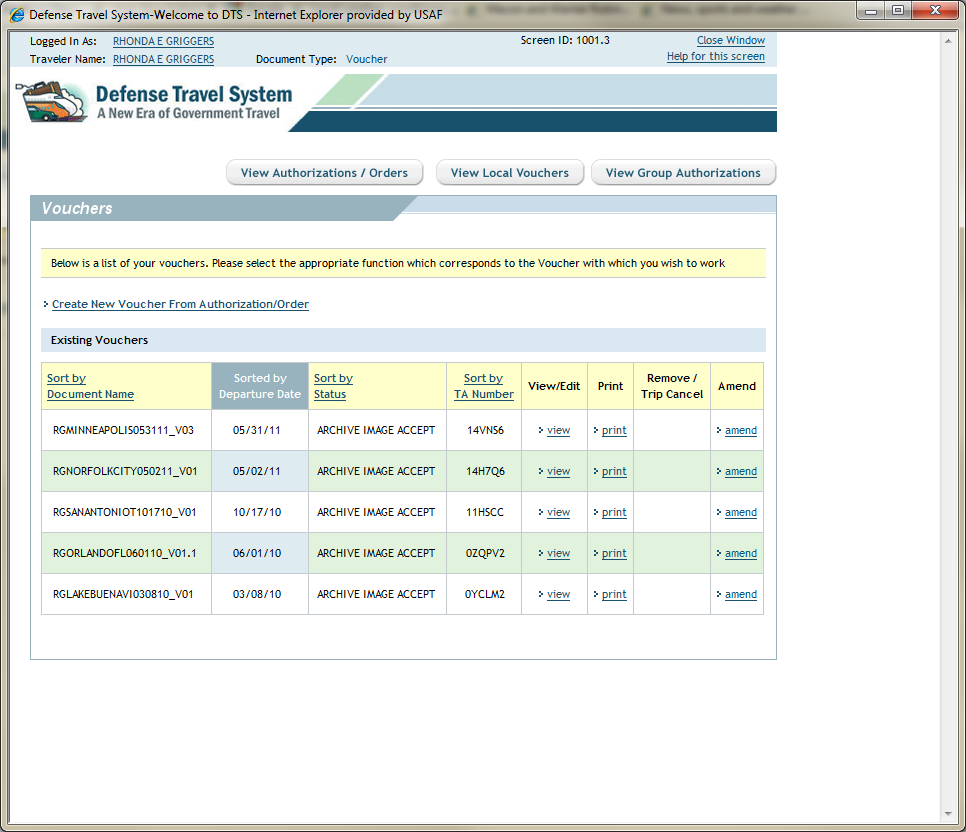 Click Create New Voucher From Authorization/Order
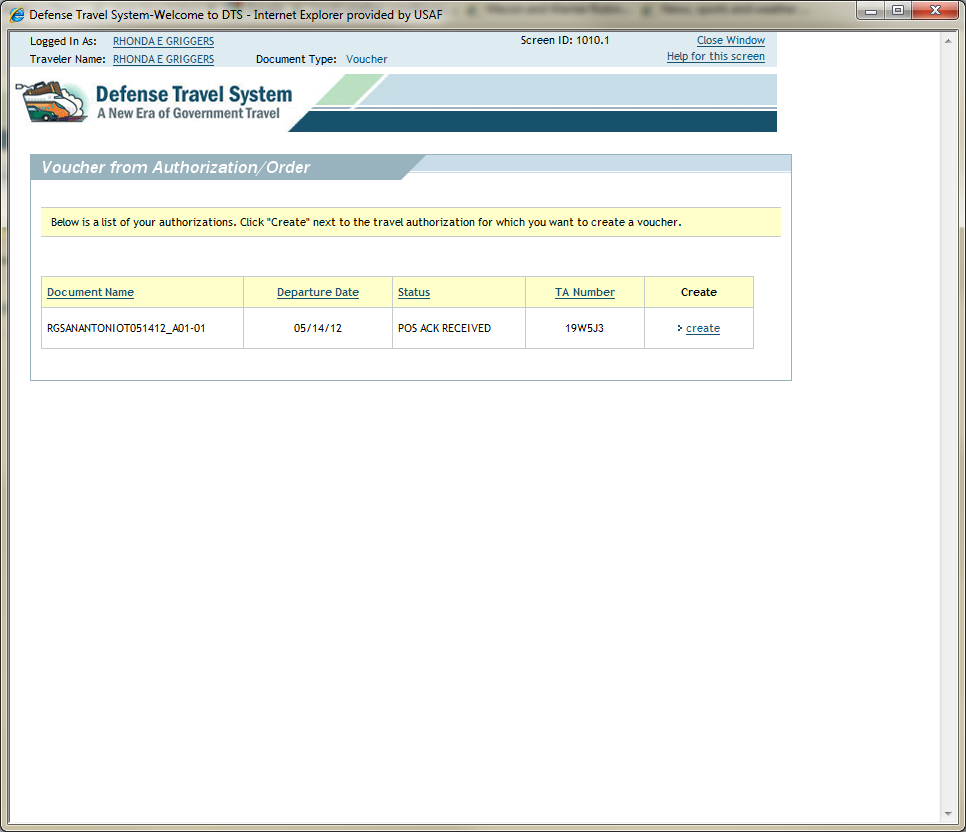 Click “create” to Create a Voucher
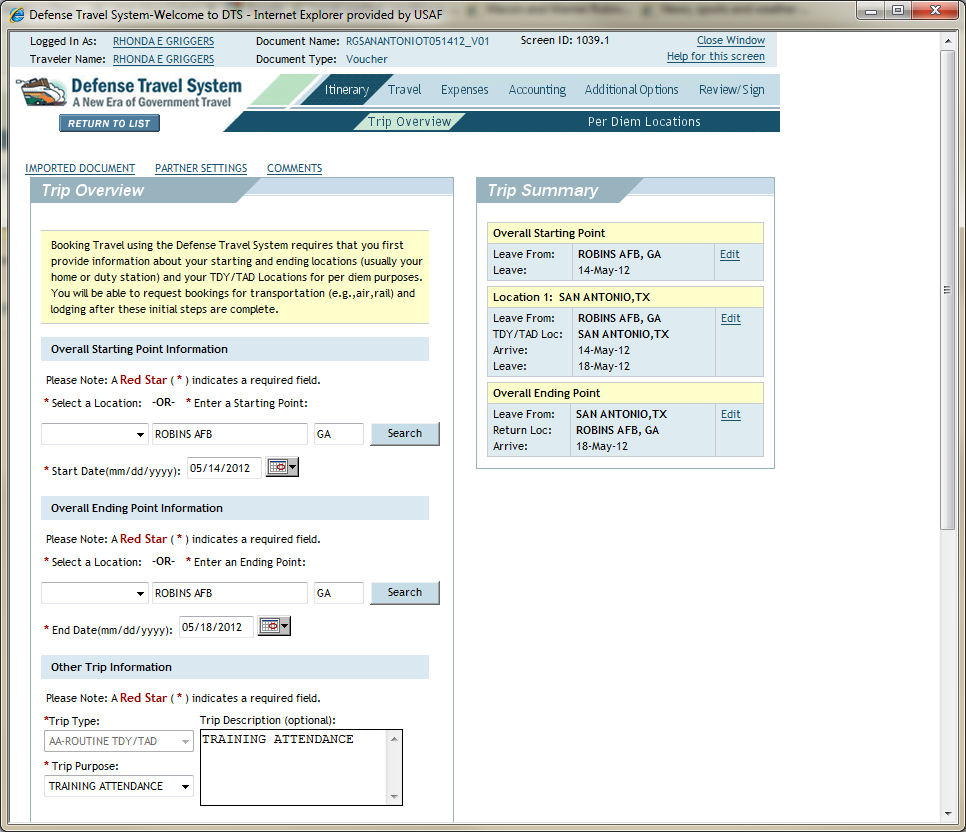 Your Trip Overview will Appear (flows from AROWS-R)
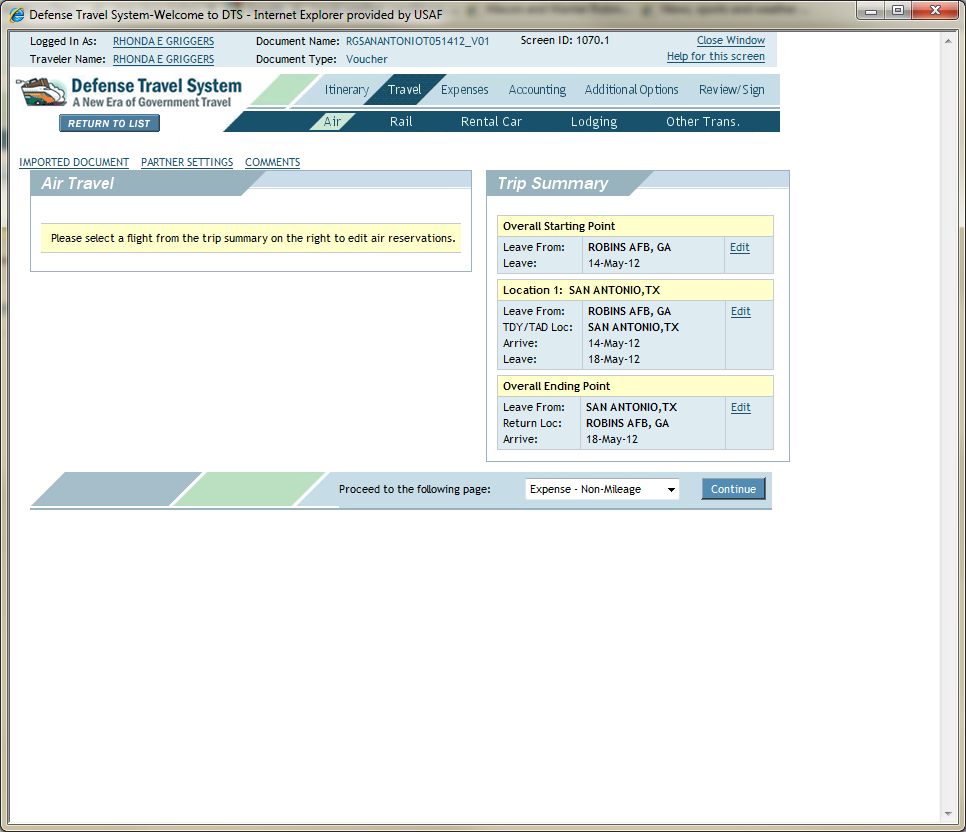 Click Travel
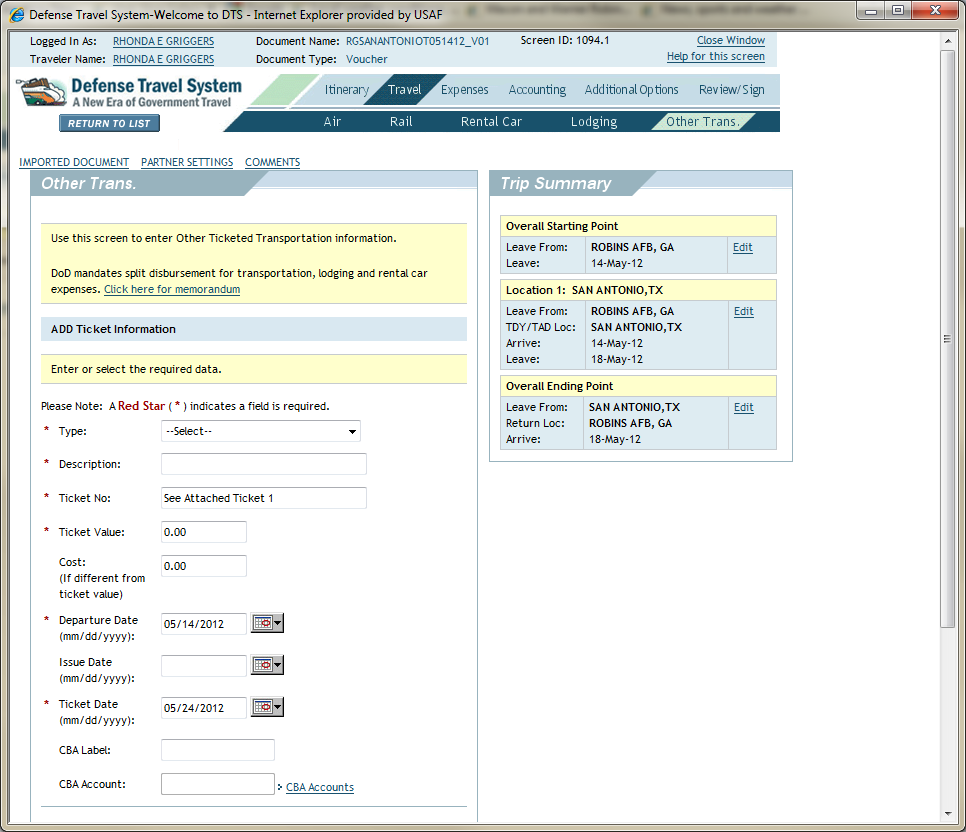 Click Other Transportation
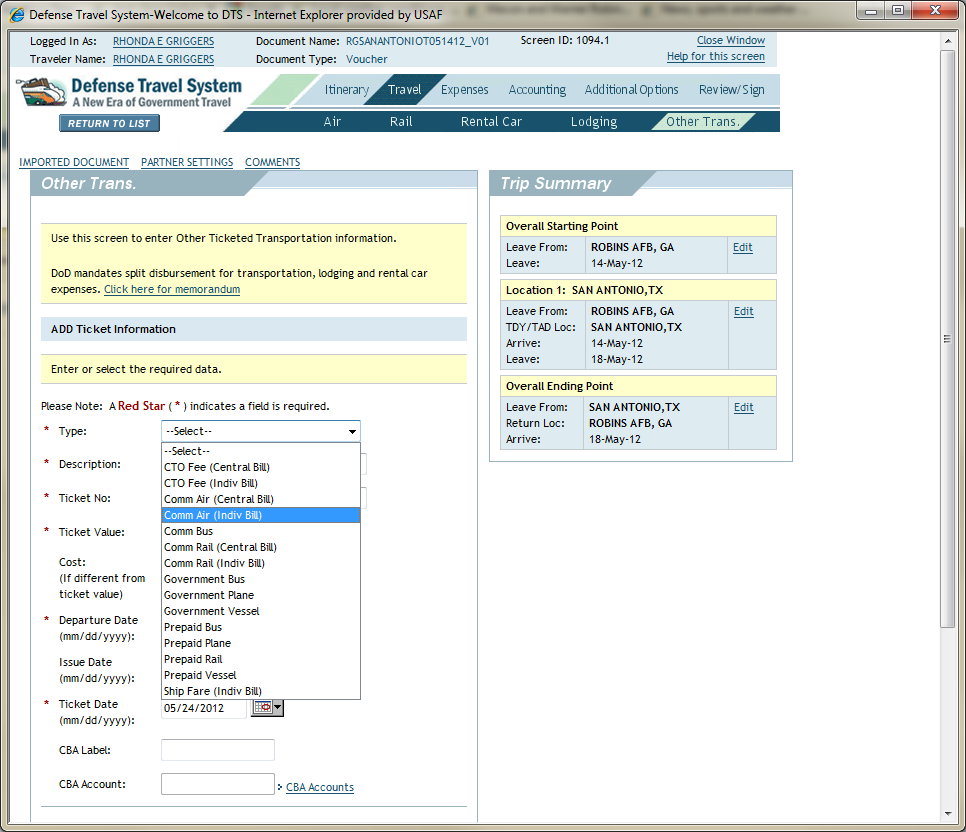 Select Commercial Air (Indiv Bill)  
Traveler Used CTO office (Air Trak) and used the Government Travel Card (GTC), Individually Billed Account
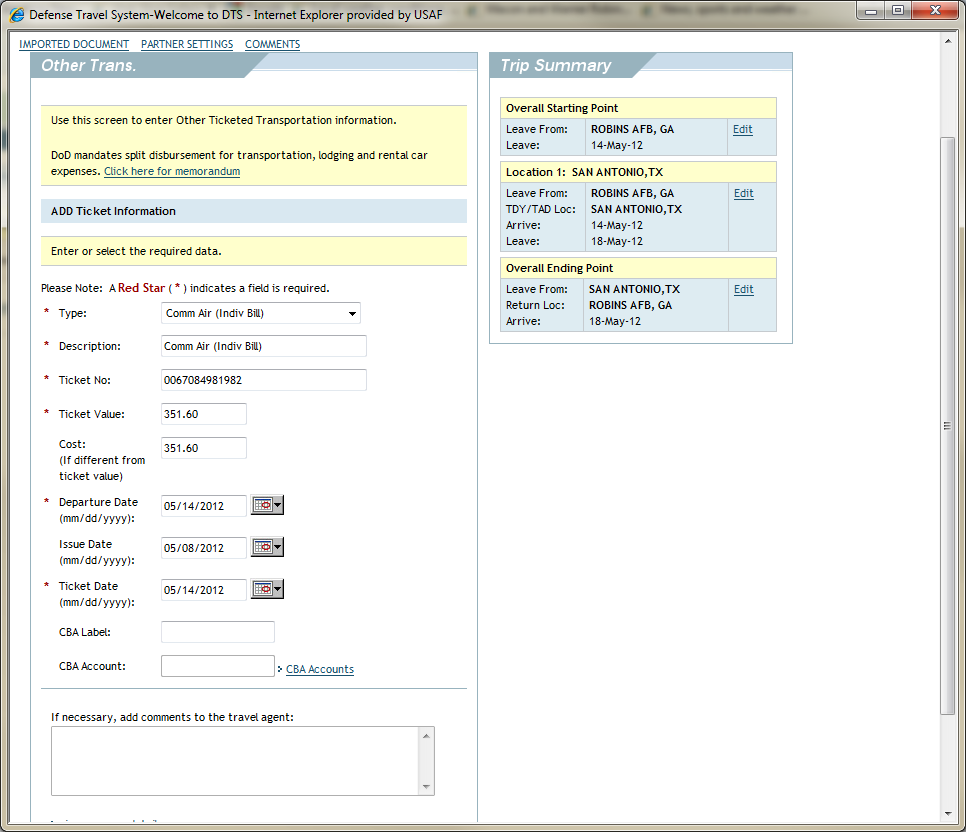 1
2
3
4
5
1. Type in E Ticket Number
2. Type in Ticket Cost  
Appears on Voucher Copy Received via Email from RAFB AIRTRAK
3. Select the Departure , 4. Issue, and 5. Ticket Date from the Drop Down(s)
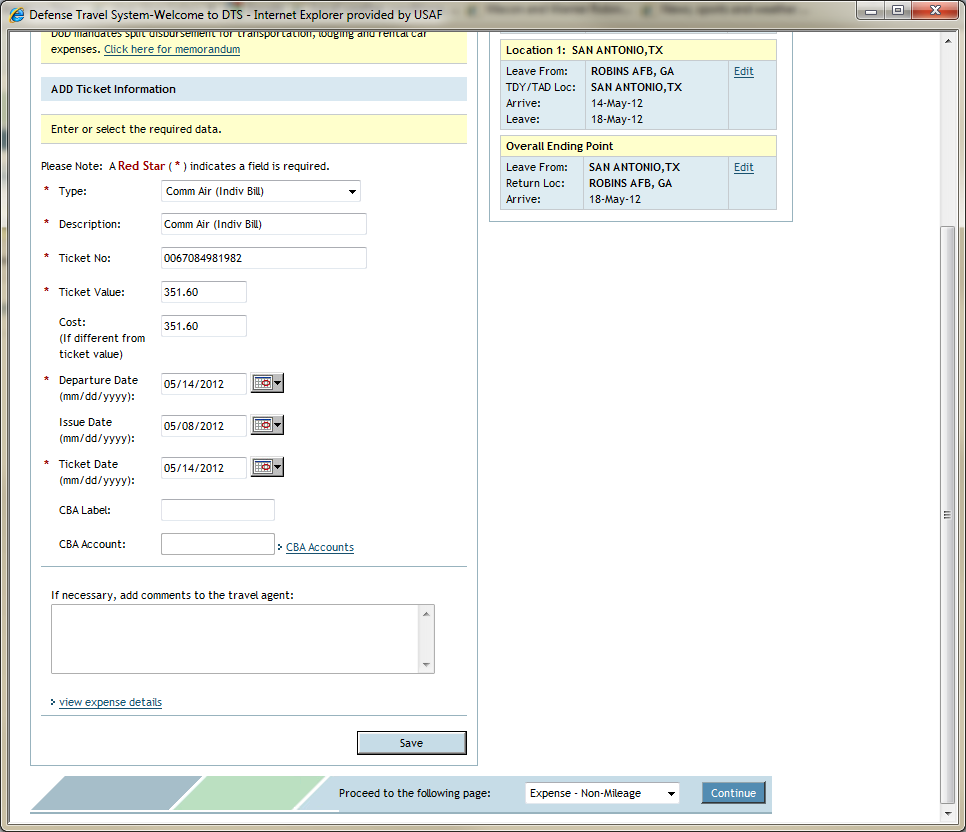 Select Save
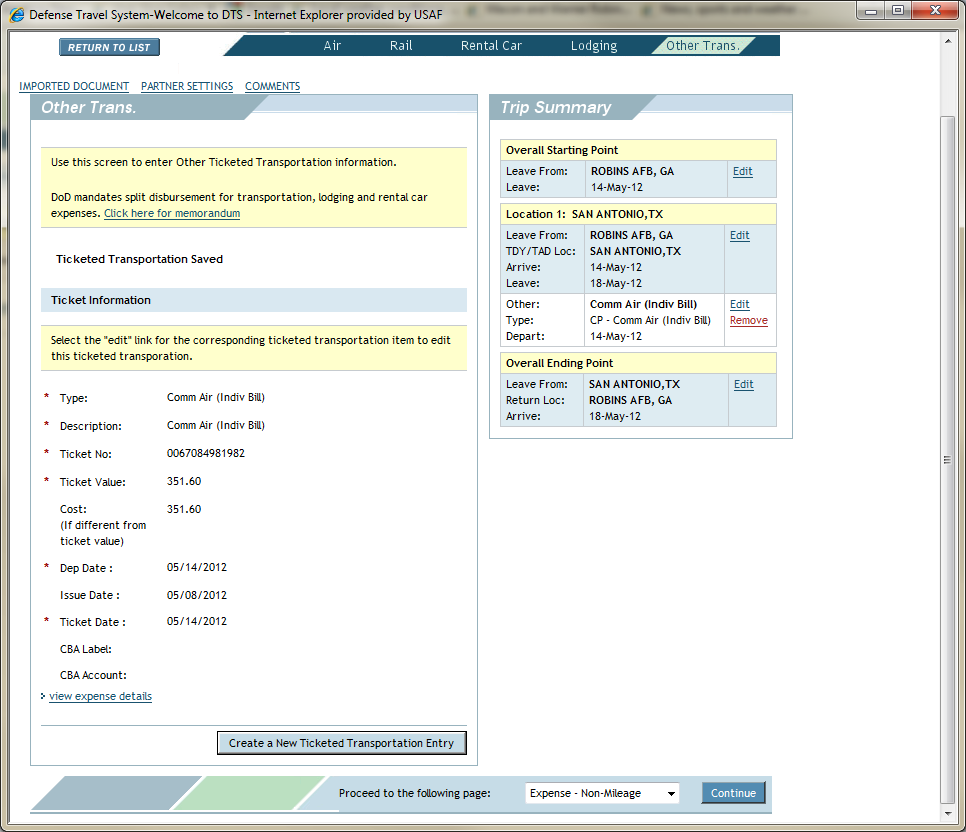 1
2
1. The Airline Ticket is Added to your Trip Summary
2. For CTO Fees, (Air Trak Fee) Select Create a New Ticketed Transportation Entry
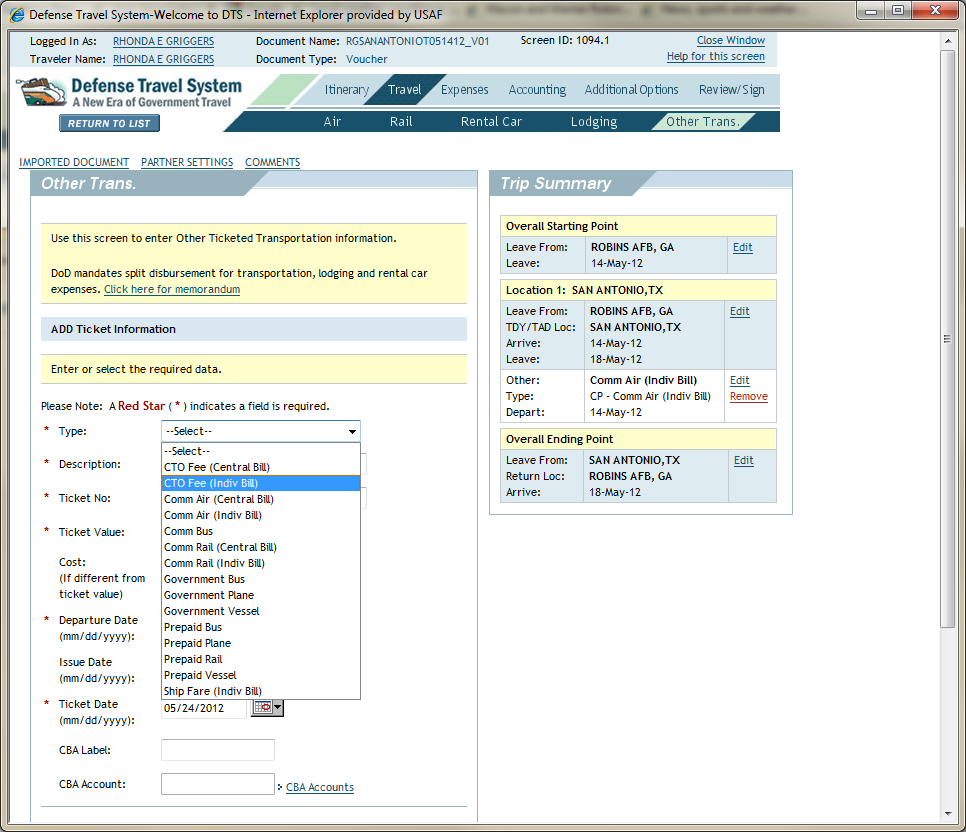 Select CTO Fee (Indiv Bill) from the Drop Down Menu
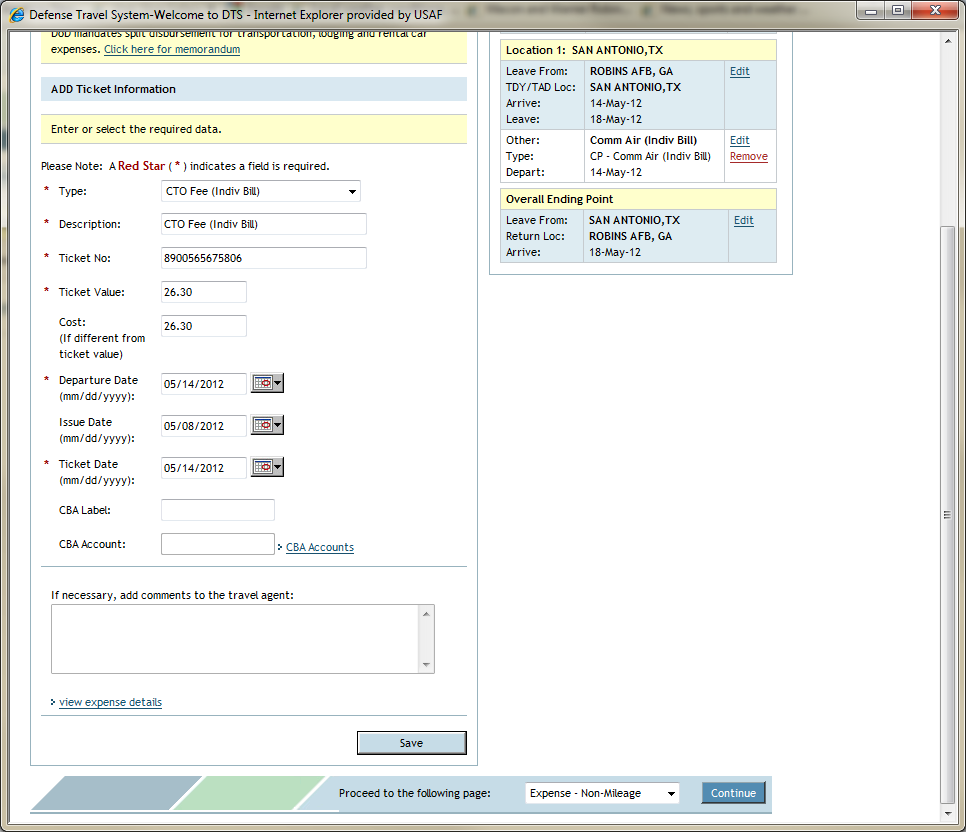 Type in the Amount of the CTO Fee
1
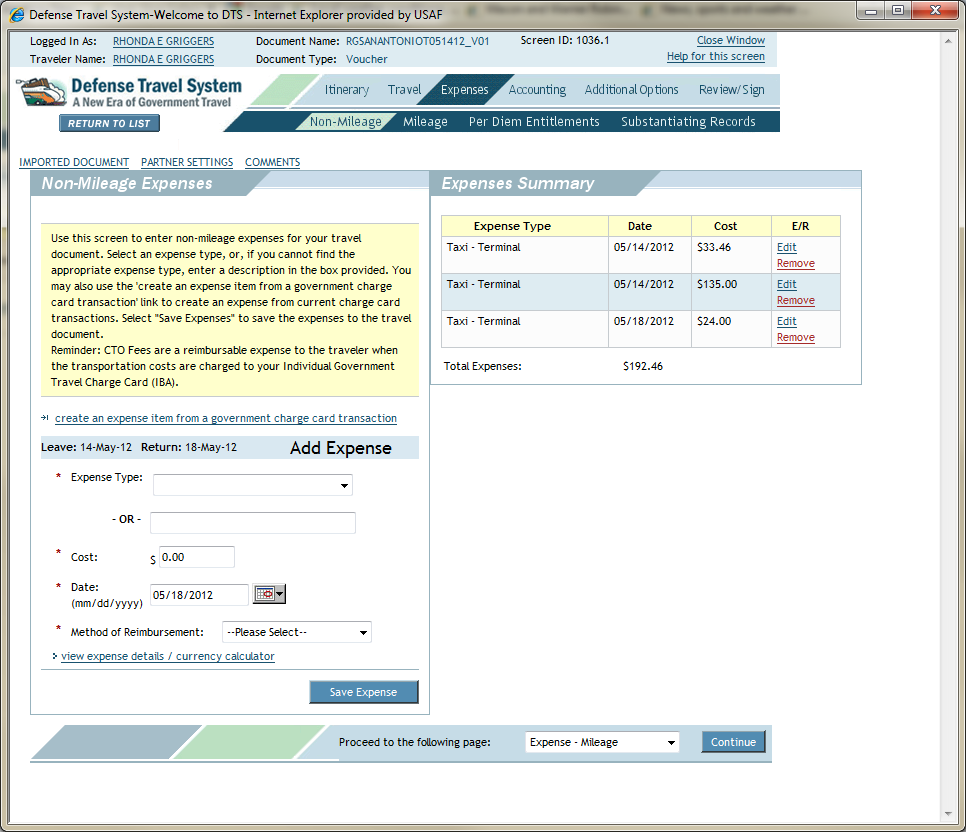 2
5
3
4
For Rental Car, 1. Select Expenses, 2. Non-Mileage 
3. Select Expense Type from the Drop Down
4. Type in Cost
5. If the Charge was Posted to your GTC, you can Select Create an Expense Item from a Government Charge Card Transaction
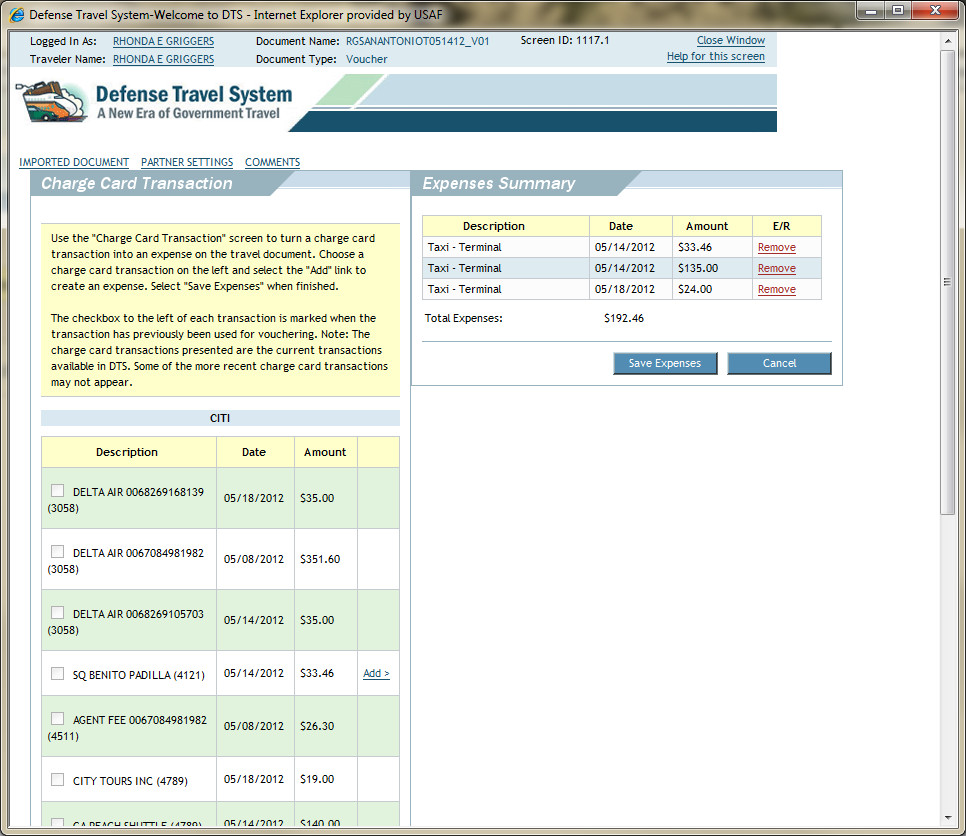 If the Add Button Appears you may Select the Box and “Pull it Over” to your Expense Screen
1
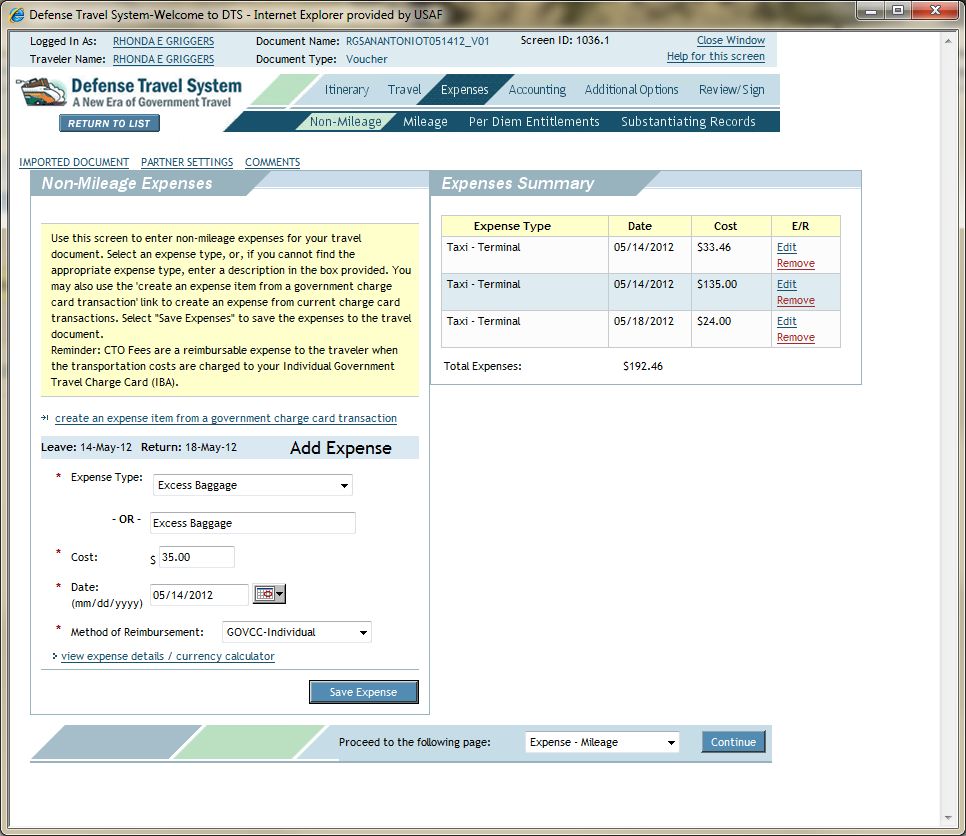 2
3
4
5
6
1. For Excess Baggage, (More than 1 Bag) Select Expenses, 2. Non-Mileage
3. Select Excess Baggage from the Drop Down
4. Type in Cost 
5. Select the Date
6. Save Expense
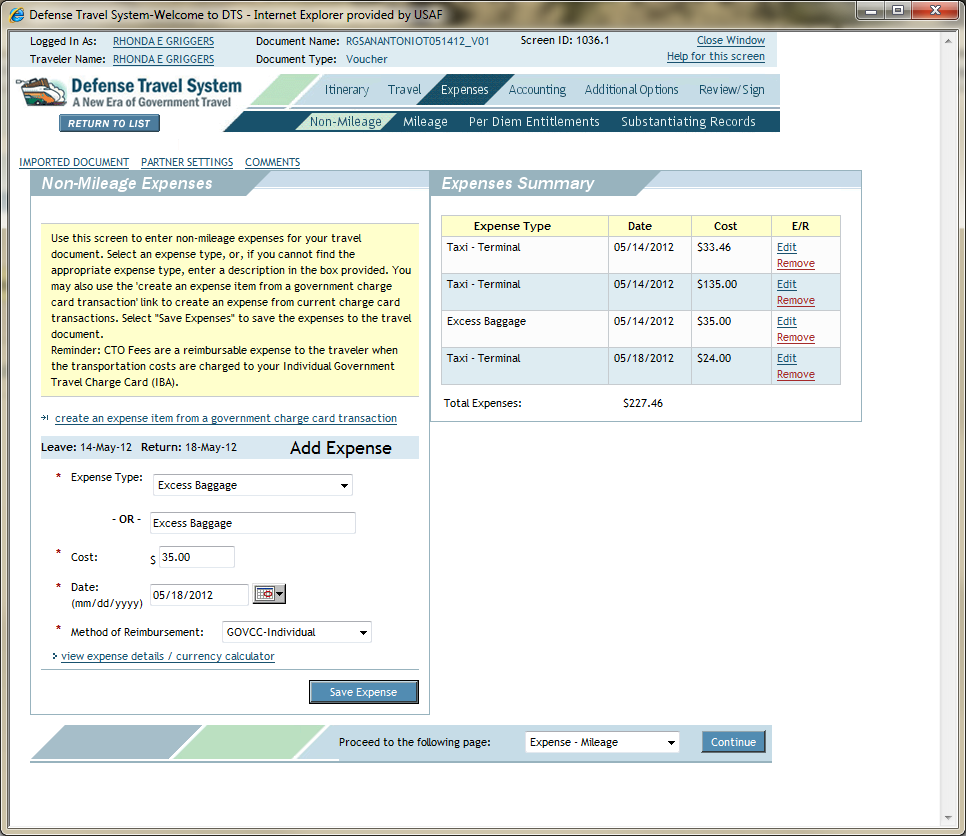 1
2
3
4
5
1. The Excess Baggage Appears in the Expenses Summary Box
For the Return Trip Excess Baggage, the Two Charges Must be Entered Separately
2. Select Excess Baggage
3. Type in the Cost
4. Select the Date
5. Save Expenses
1
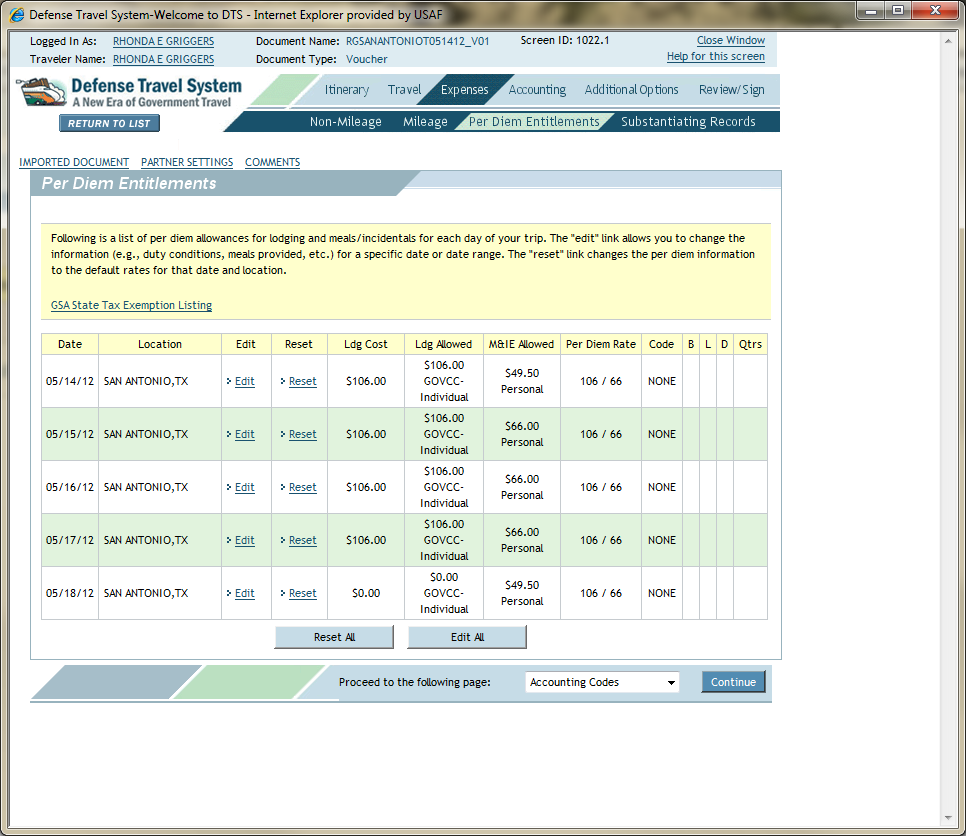 2
2
3
Per Diem Entitlements must be Validated
1. Select Per Diem Entitlements
2. Your Per Diem Entitlements will Appear Daily (Lodging Cost, Meals & Incidentals (M&I))
For this Example a Deduction is Made for Lunch Each Day of $16.00
3. Select Edit for the First Day of the Change
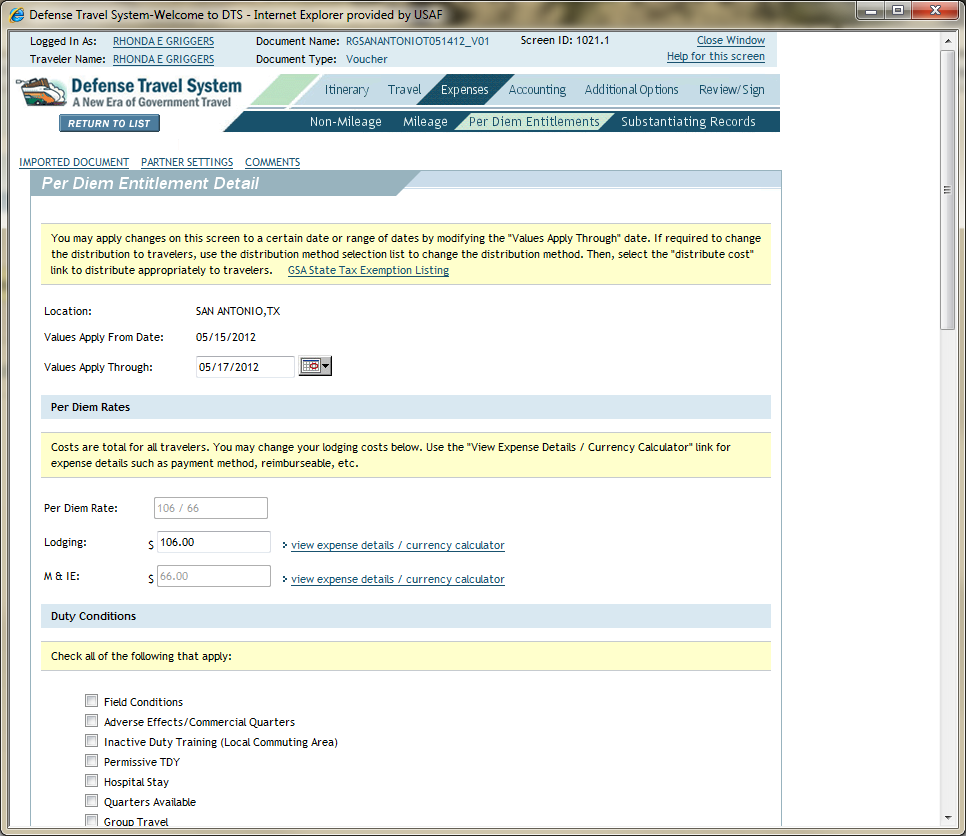 2
1
The Per Diem Entitlements Detail Screen Appears
1. Select the Dates that Apply (15-17 May 2012)
2. Scroll Down
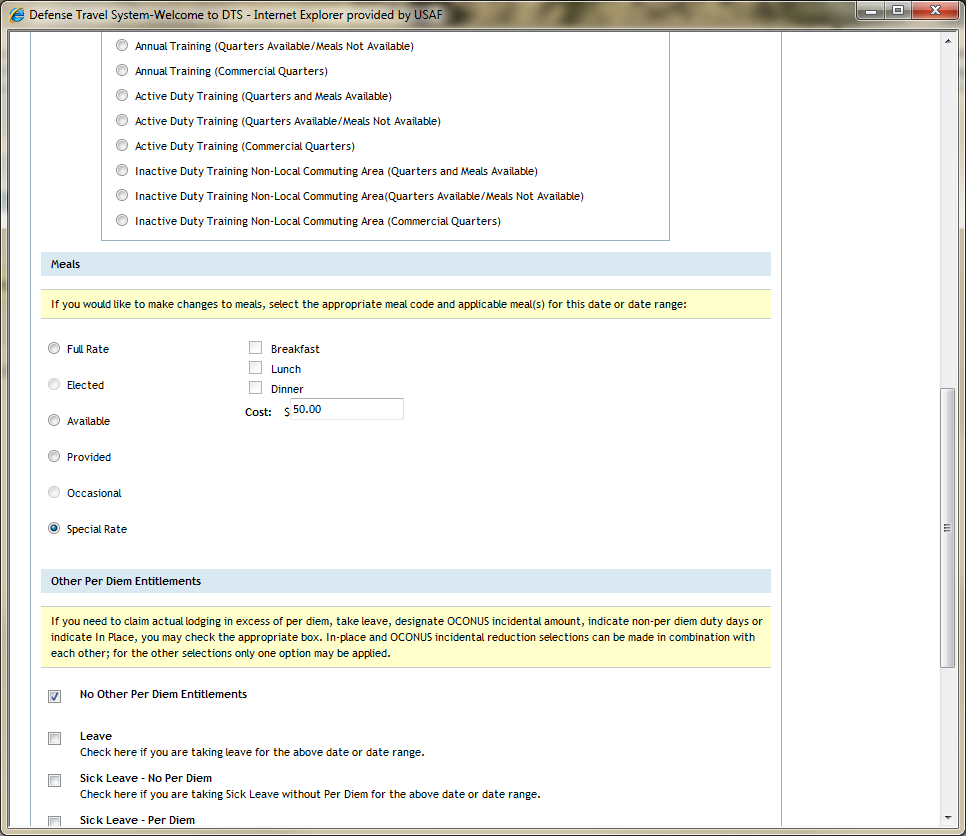 1
2
1
3
1. Under Meals, Select Special Rate
2. Type in the Amount
(Per Diem was $66.00 - $16.00 = $50.00)
3. Save Bottom of Page
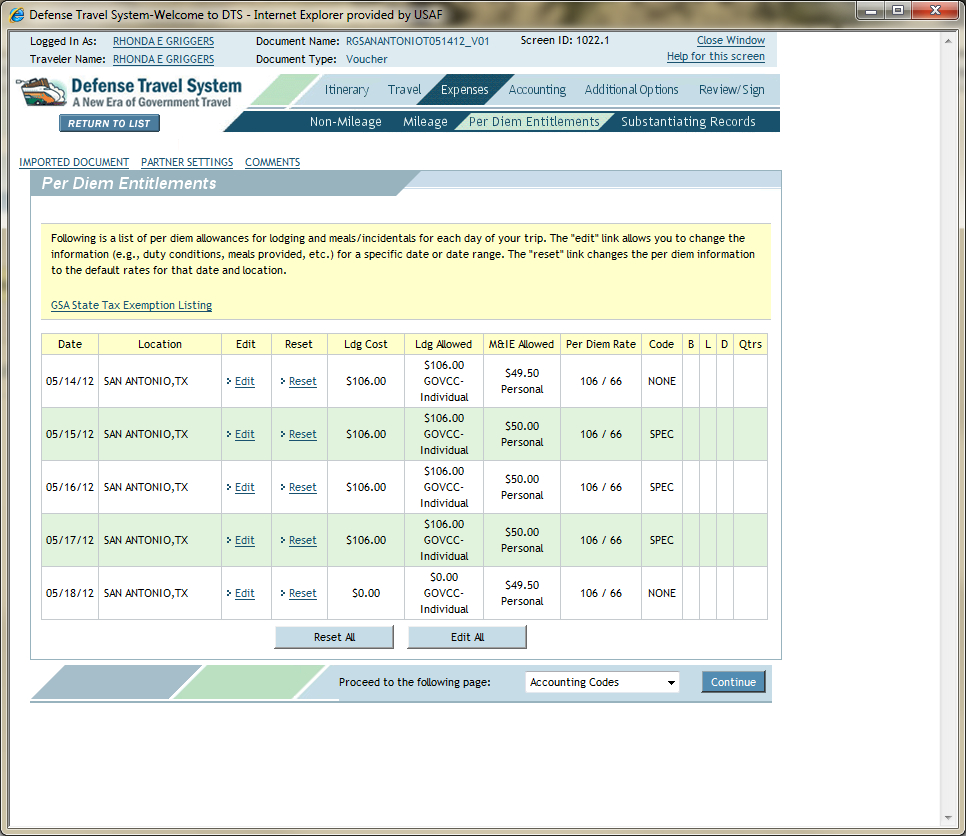 The Per Diem Entitlements for M&I are Reduced for all Three Days
1
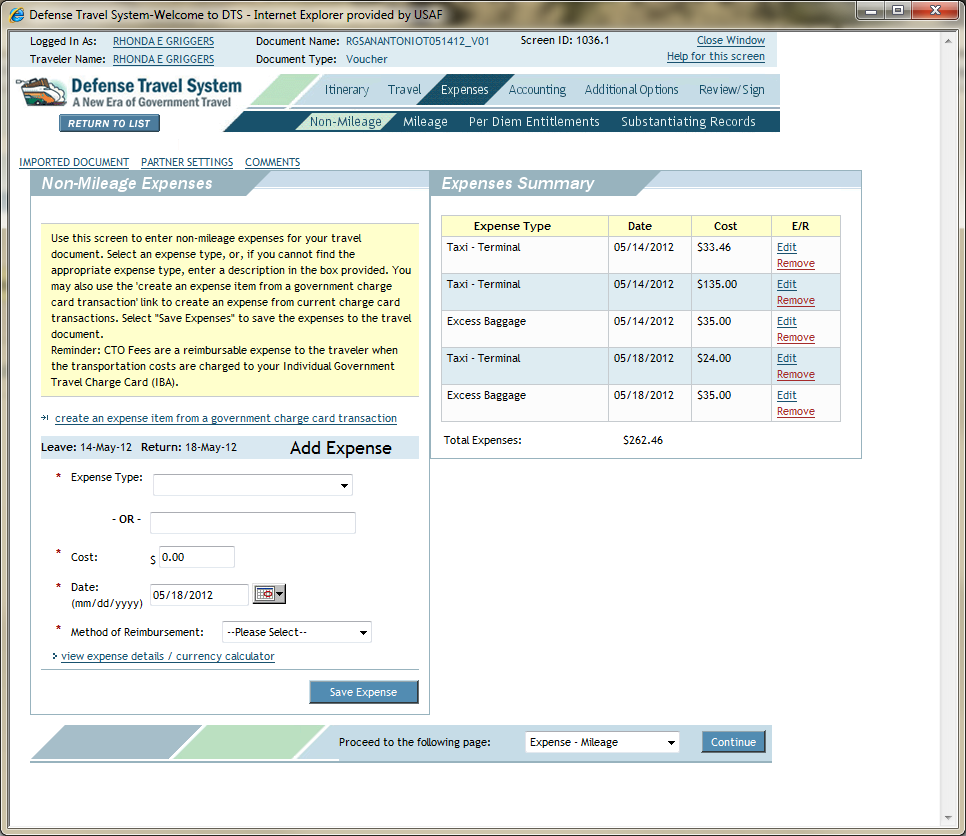 2
1. For Hotel Taxes, Select Expenses
2. Select Non- Mileage
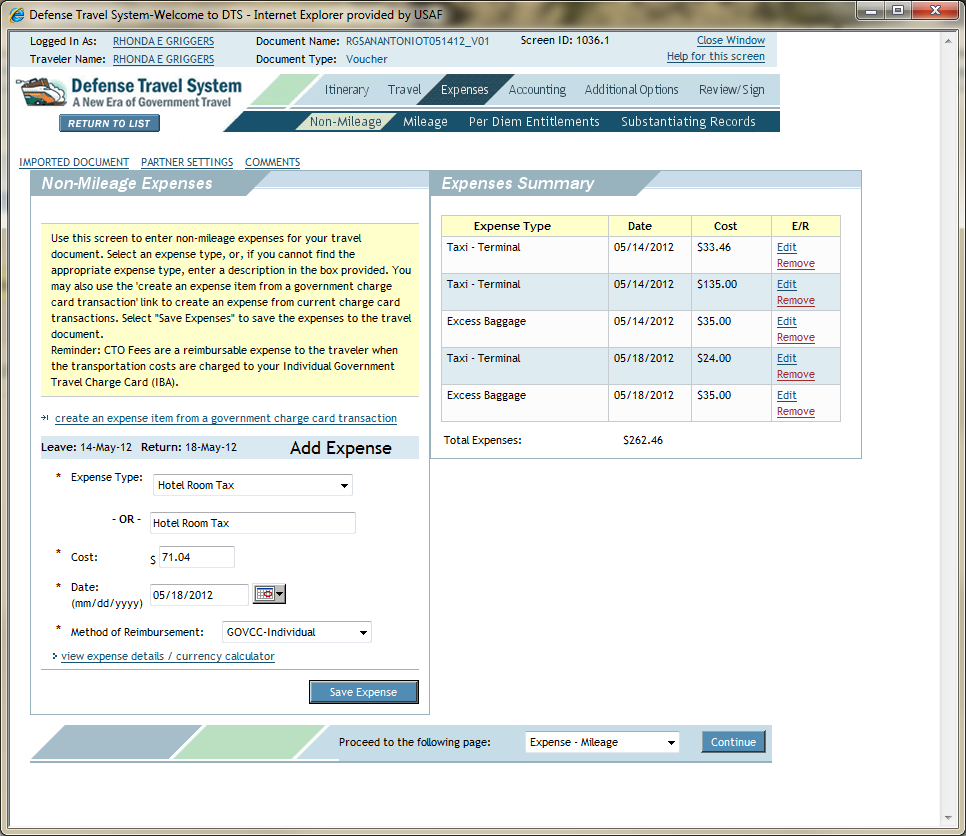 Taxes can be Entered in One Lump Sum
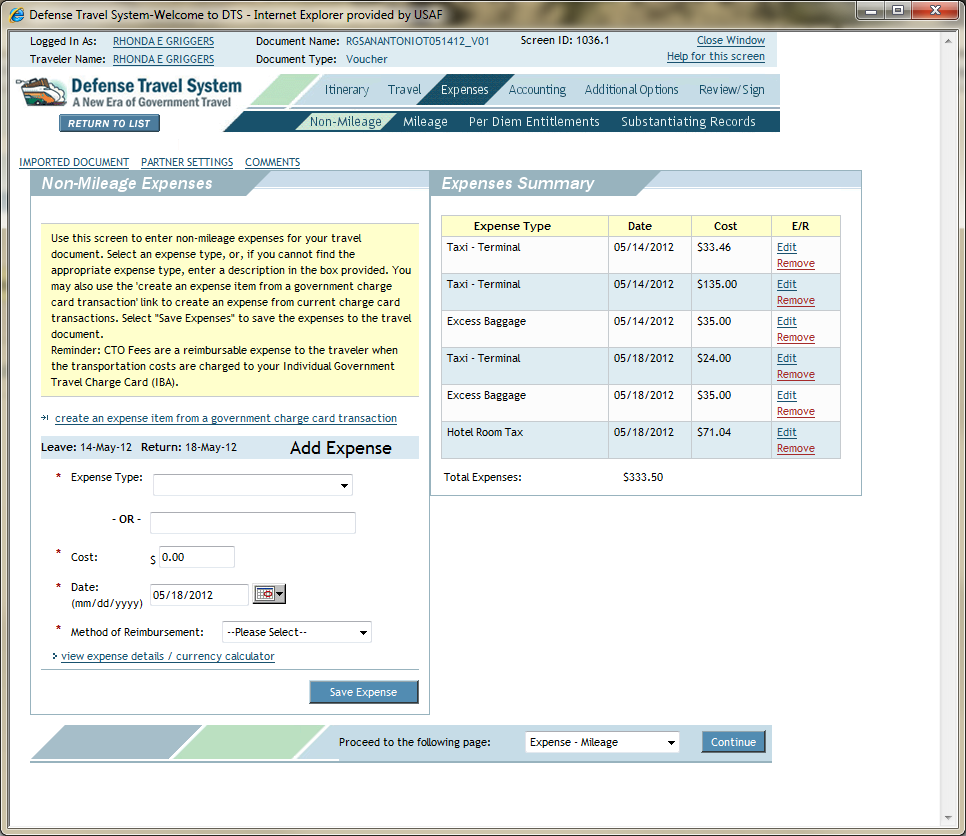 Your Hotel Room Tax Appears in the Expenses Summary Box
1
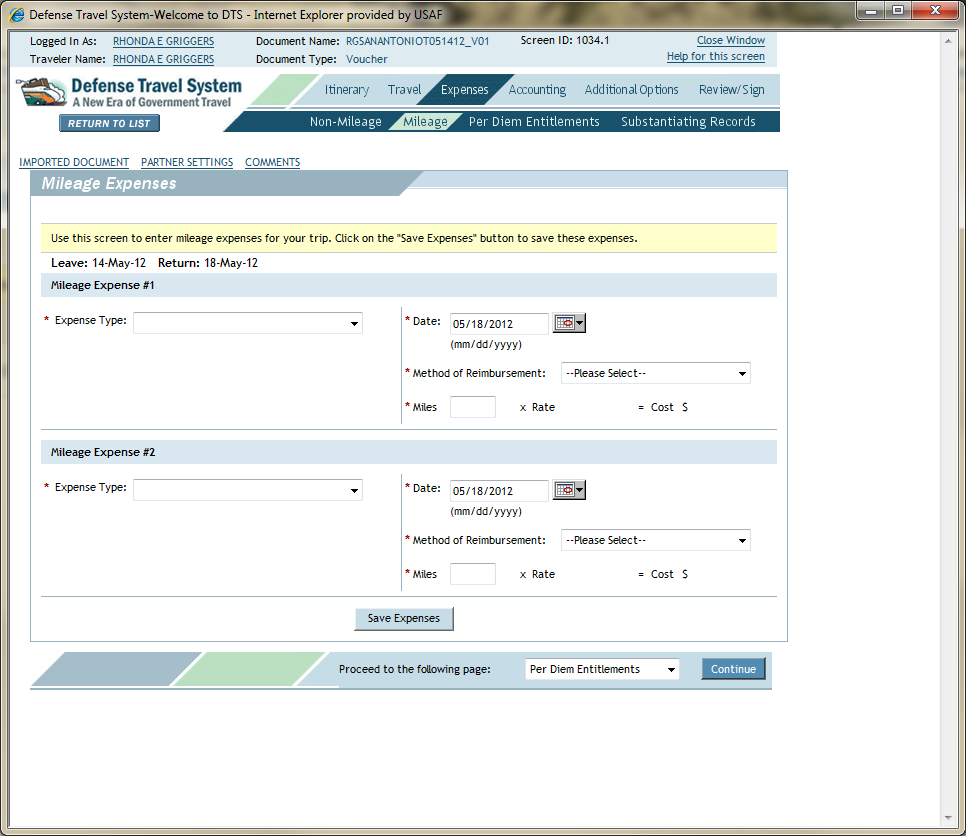 2
Drove POC to Atlanta Airport
1. Click Expenses
2. Select Mileage
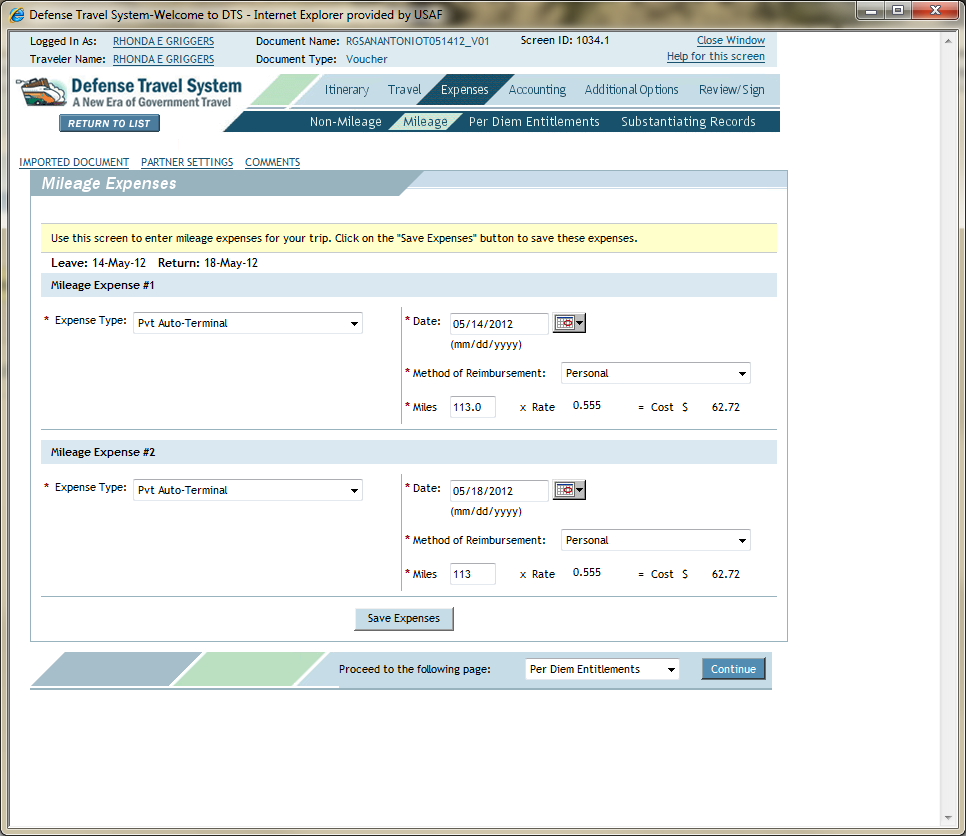 1
2
3
4
5
6
7
8
9
1. Select Expense Type and 2. Departure Date
3. Method of Reimbursement
4. Miles
5. Select Expense Type and 6. Return Date
7. Method of Reimbursement
8. Miles
9. Save Expenses
1
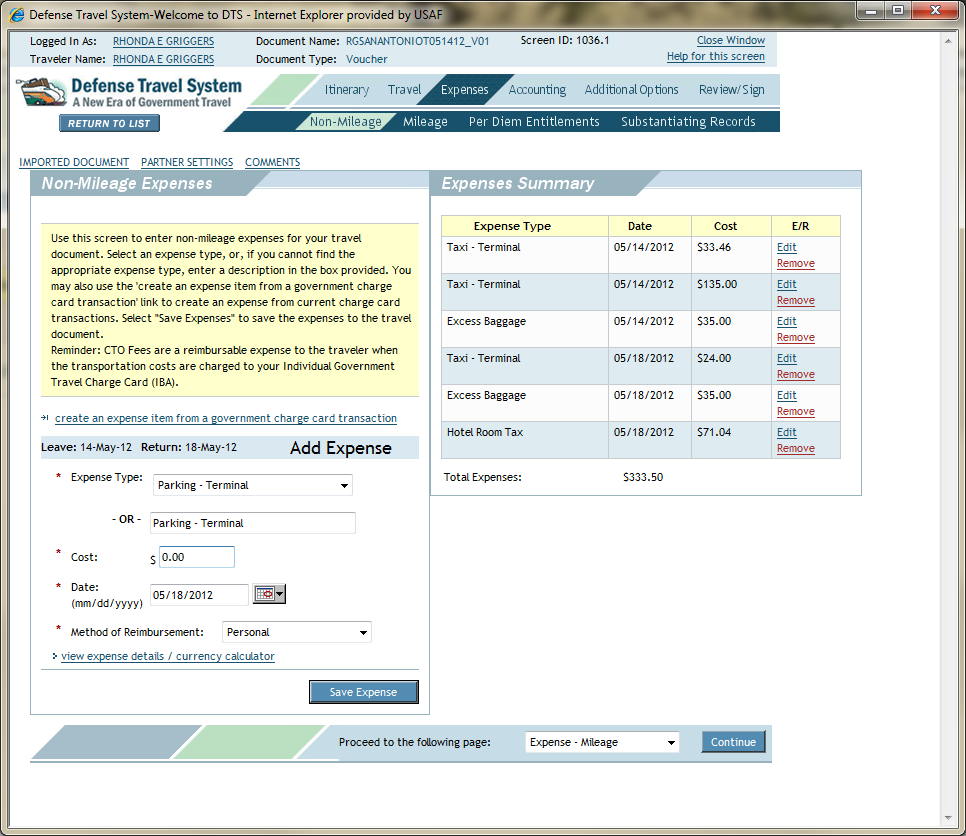 2
3
4
5
6
7
Airport Parking 1. Select Expenses  2. Non-Mileage
3. Select Expense Type
4. Cost
5. Date
6. Method of Reimbursement
7. Save Expense
1
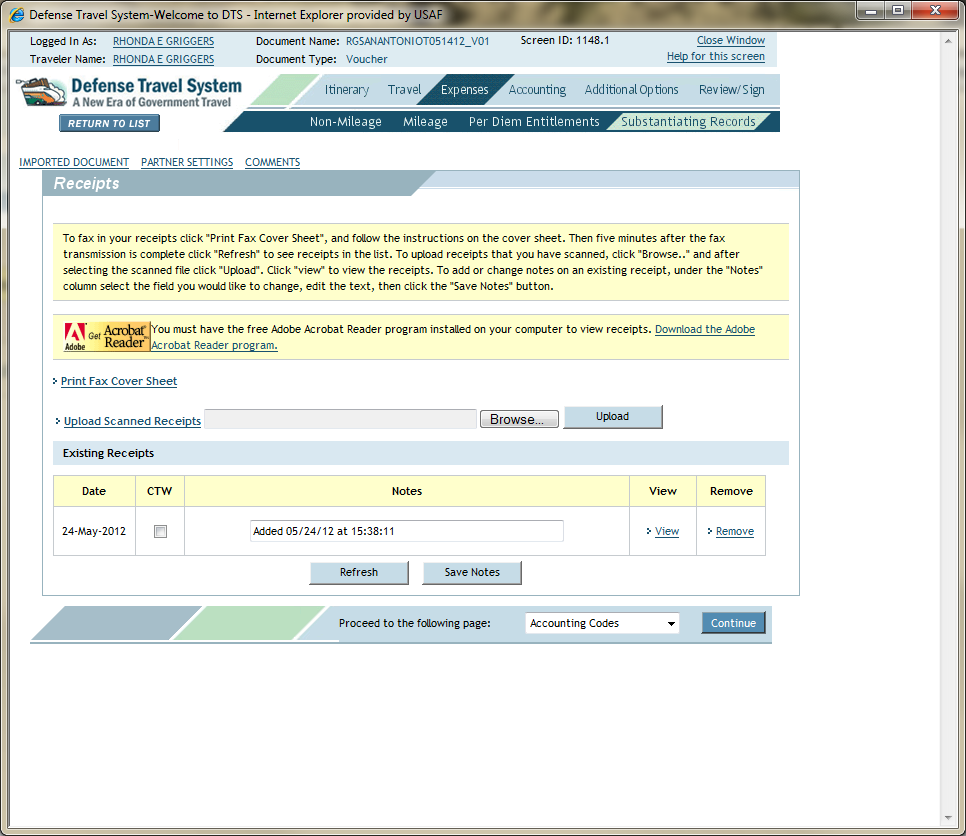 2
All Receipts of $75 or More Must be Uploaded
Scan Receipts and Save to your Hard Drive
1. Select Expenses
2. Select Substantiating Records
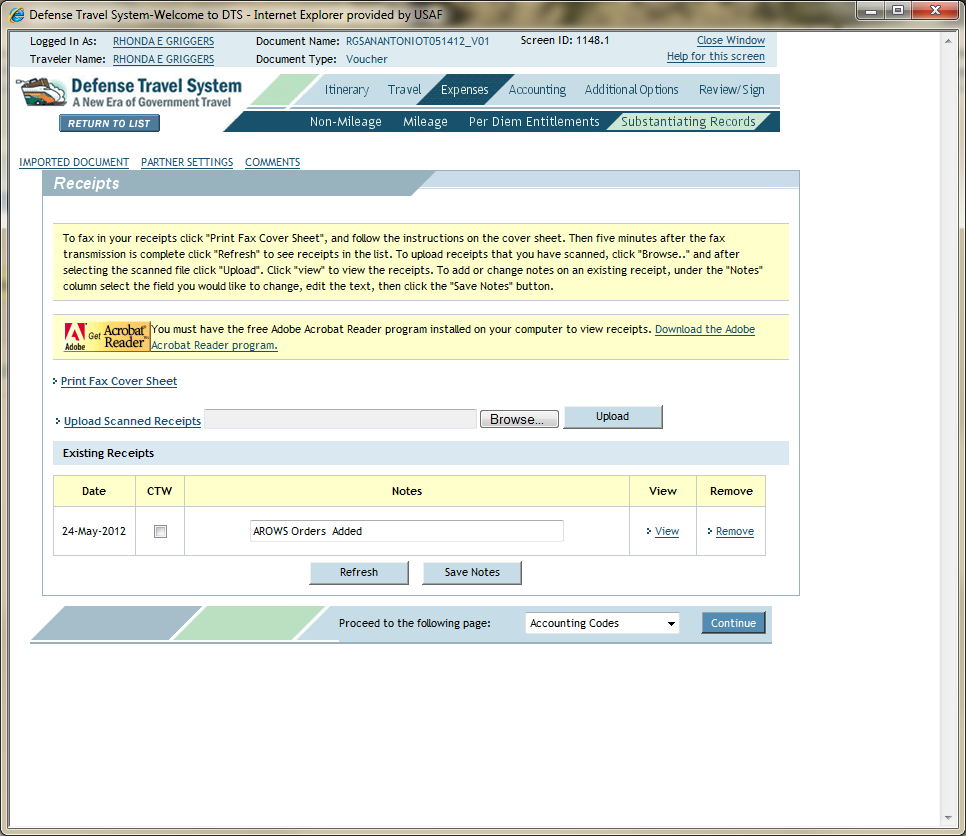 1
3
2
2. Upload screen
4
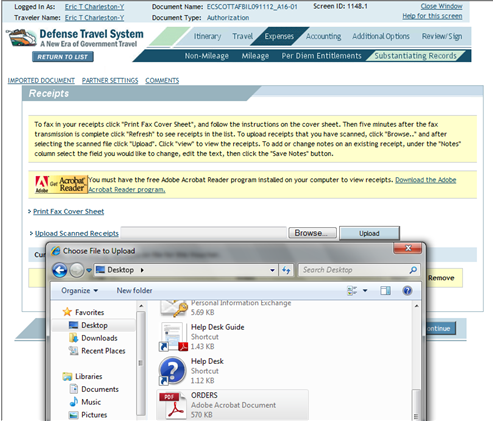 1. Select Browse
2. Select the File (Receipt) to Upload
3. Select Upload
4. Change the Name of your Receipt to a Descriptive Identifier in the Notes Section
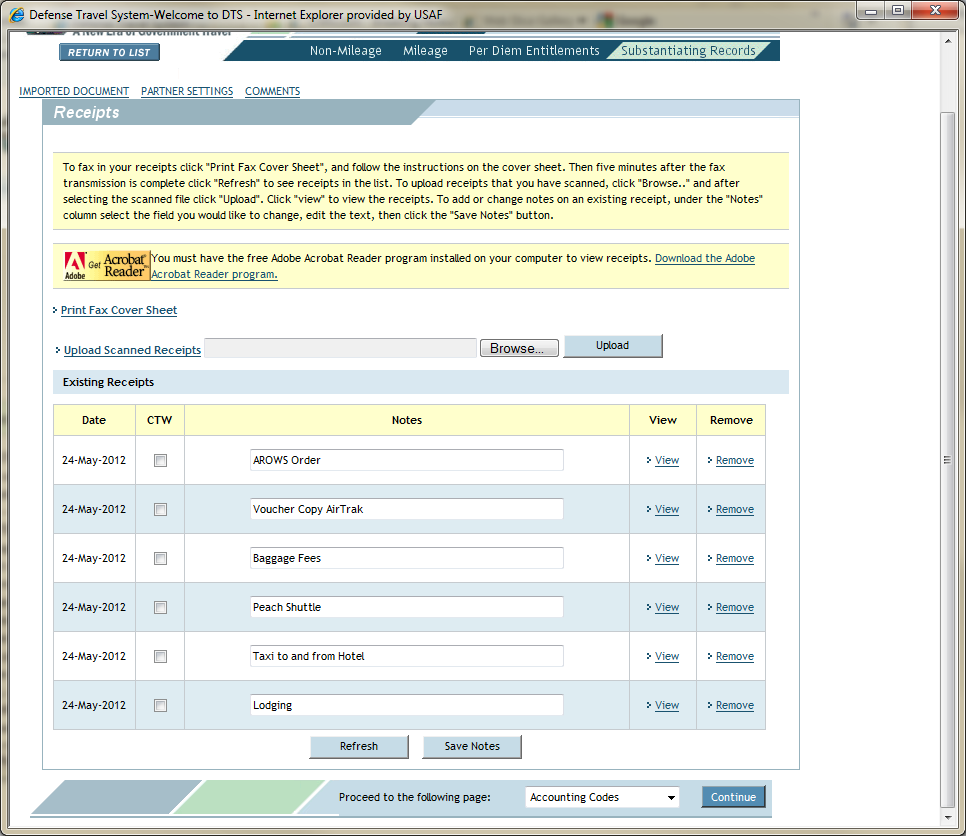 All Documents are Uploaded and Titles Changed
Select Continue
1
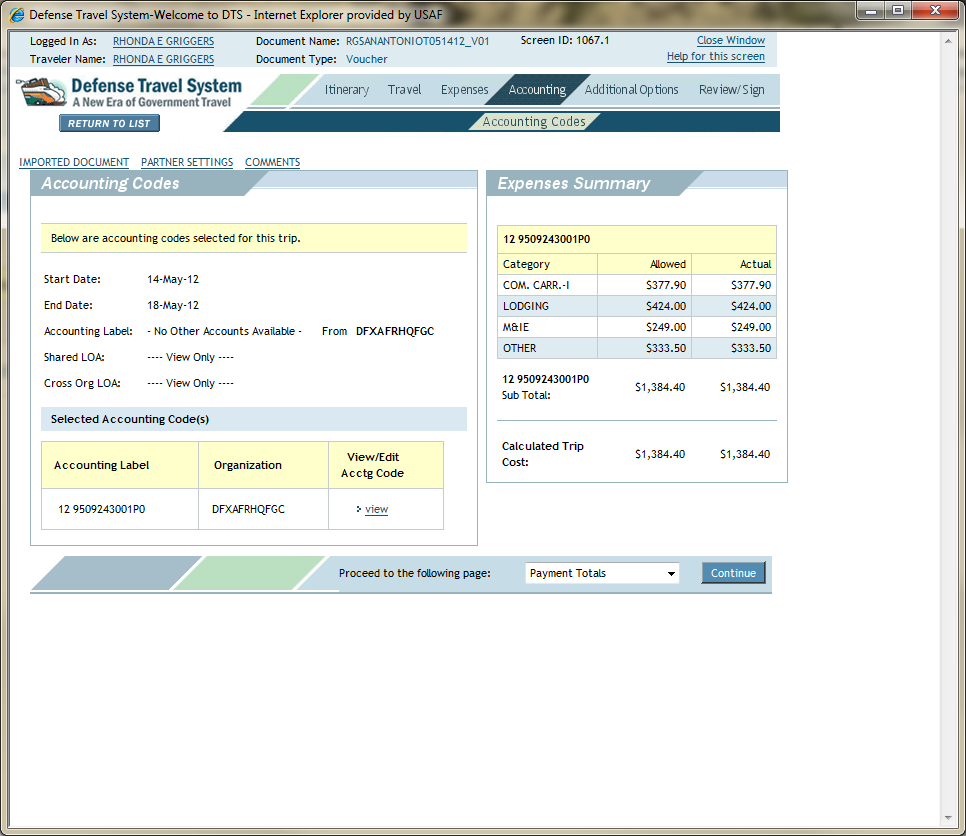 2
2
Optional
To Check the Totals of Accounting
1. Select Accounting
2. View Expenses Summary Box
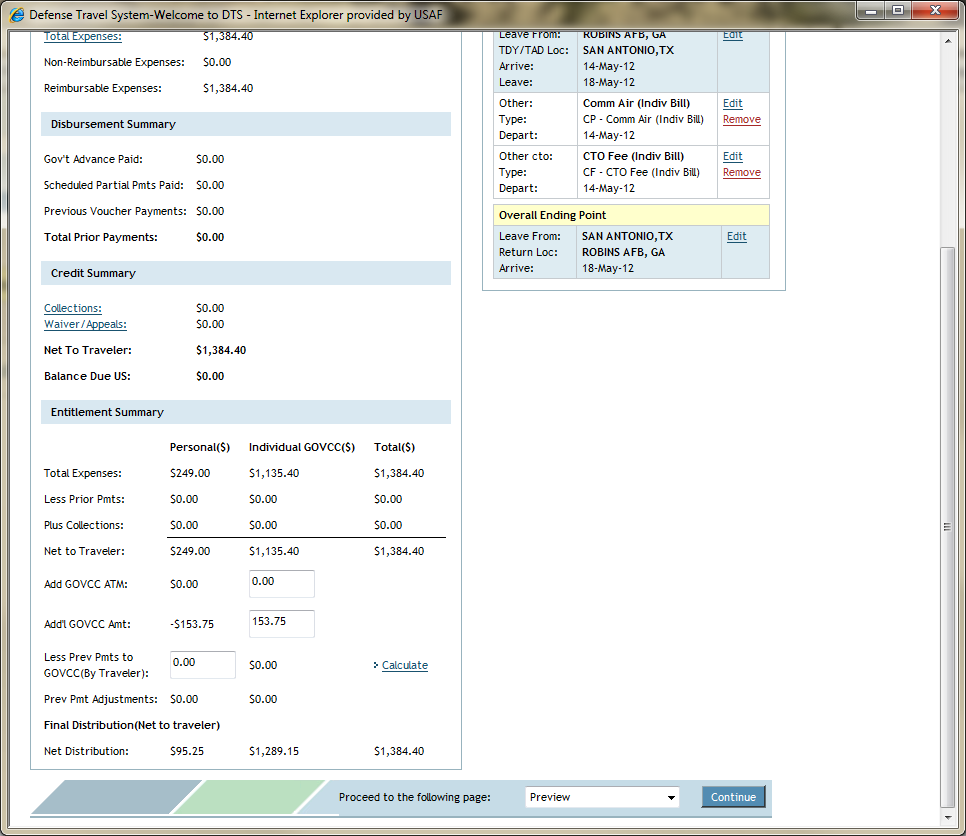 1
2
3
4
1. To Add Amounts to your GTC
2. Type in the Amount to Add
3. Select Calculate
4. Select Continue
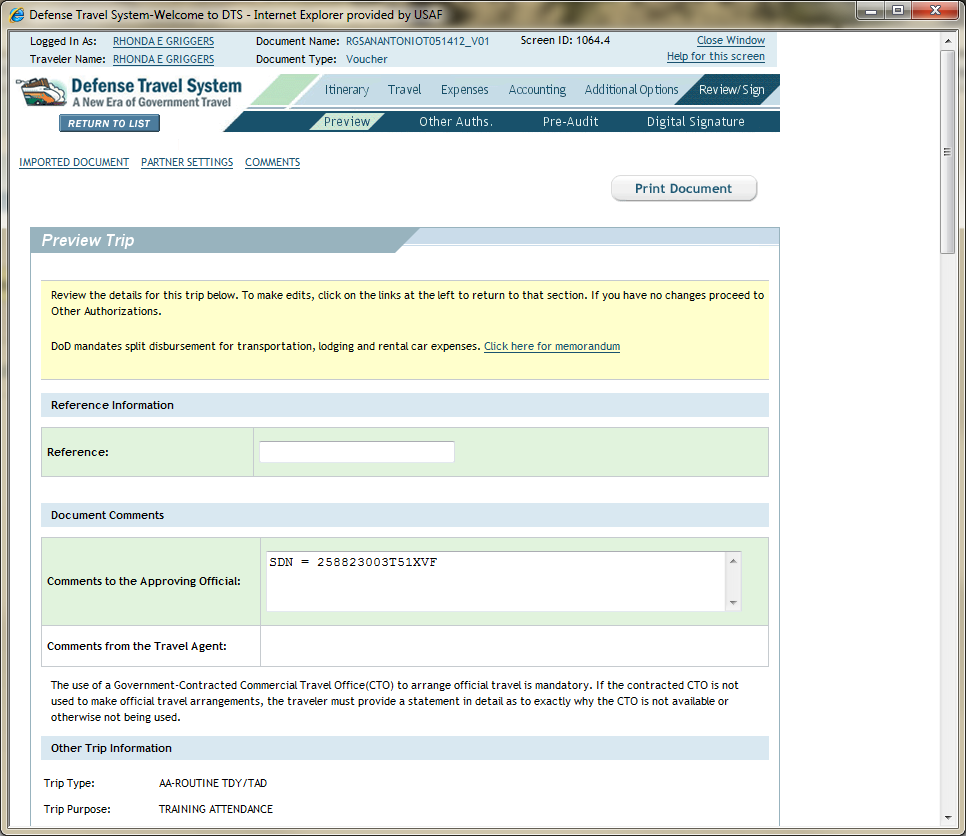 1
2
1. The Preview will Appear
2. Scroll Down
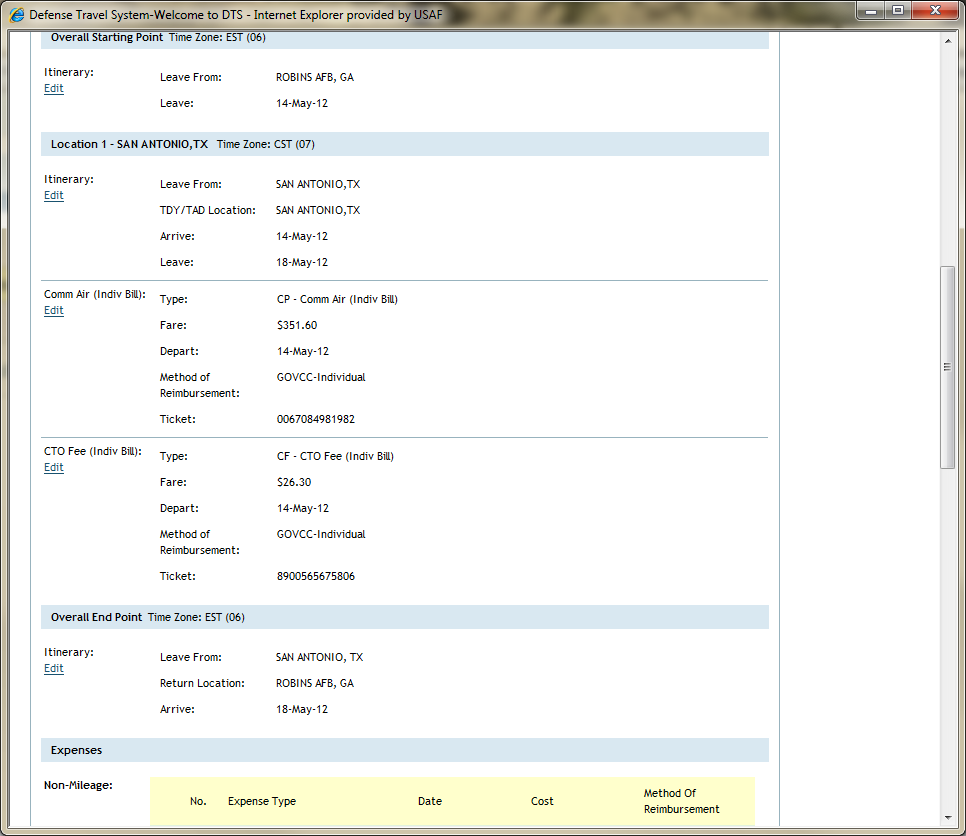 Review your Itinerary, Expenses
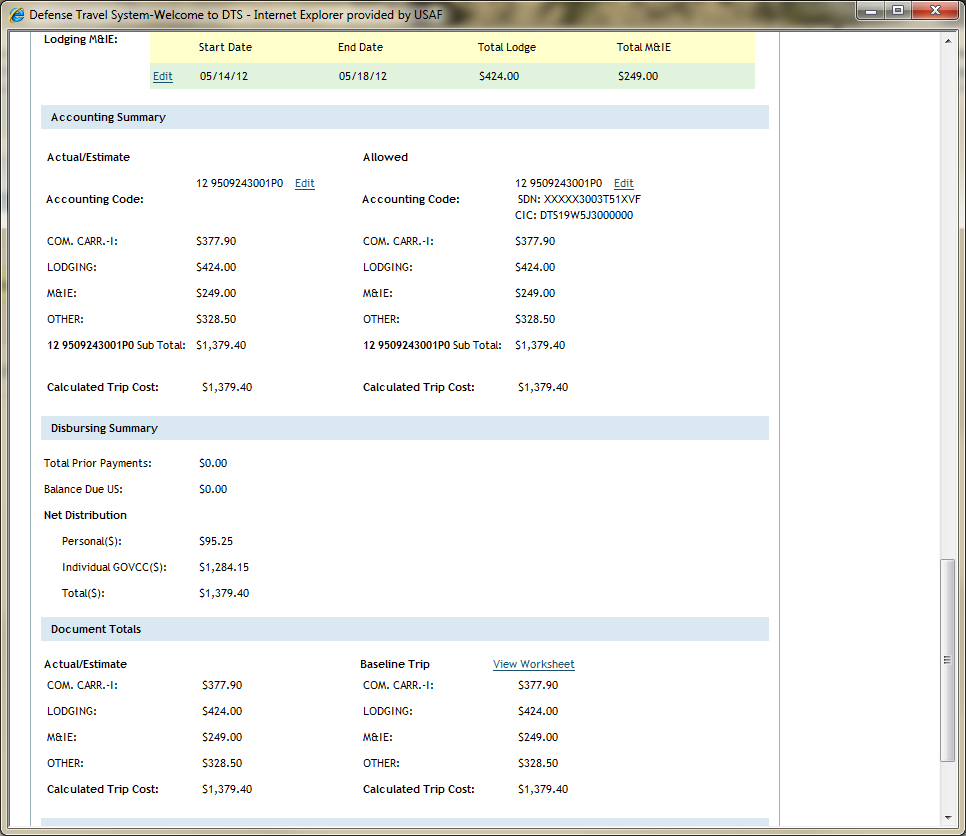 Review and Sign
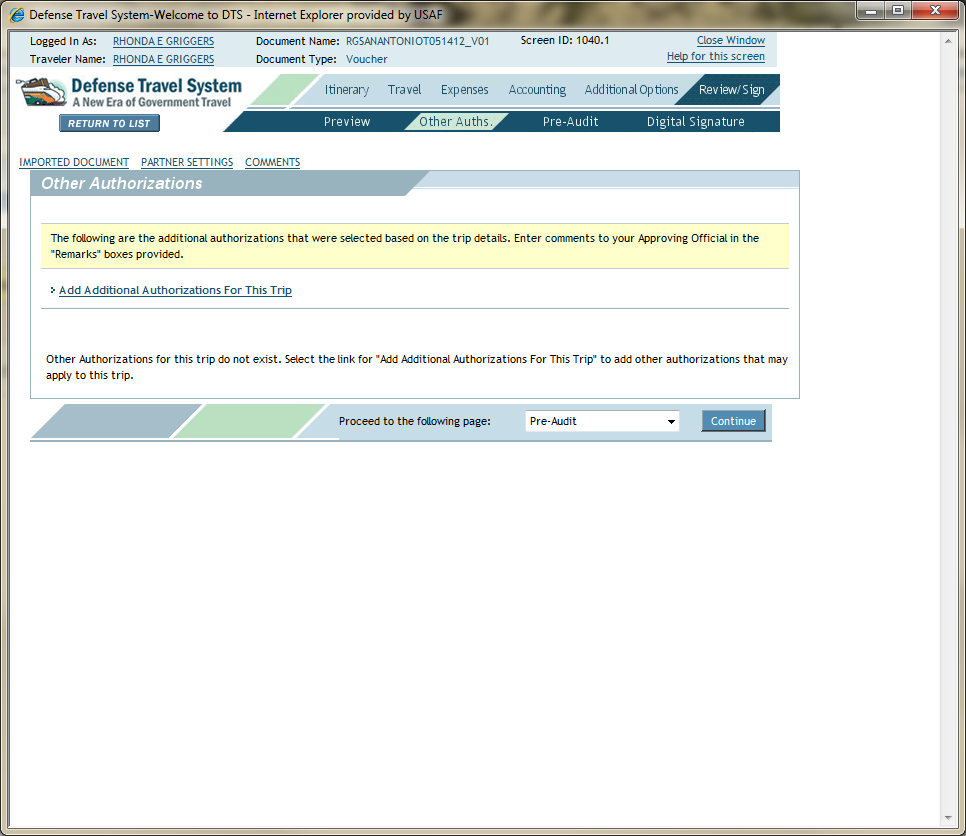 Continue
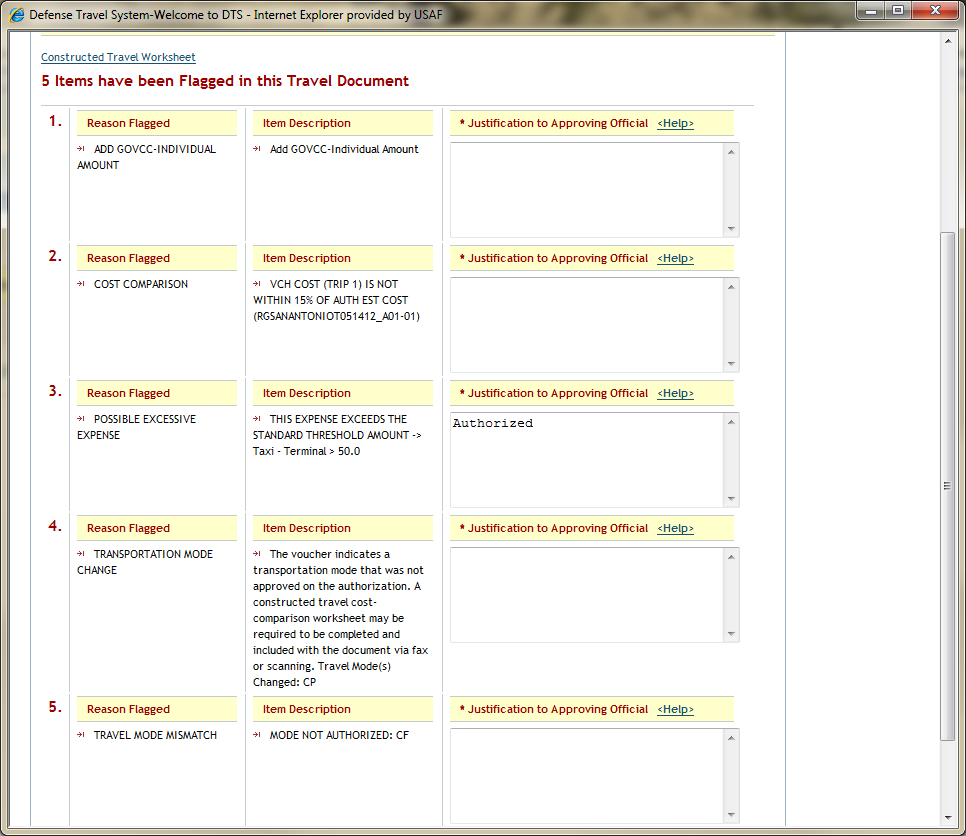 Any Flagged Items must be Justified
Type in “Authorized” or Another Justification
See Next Page for Examples
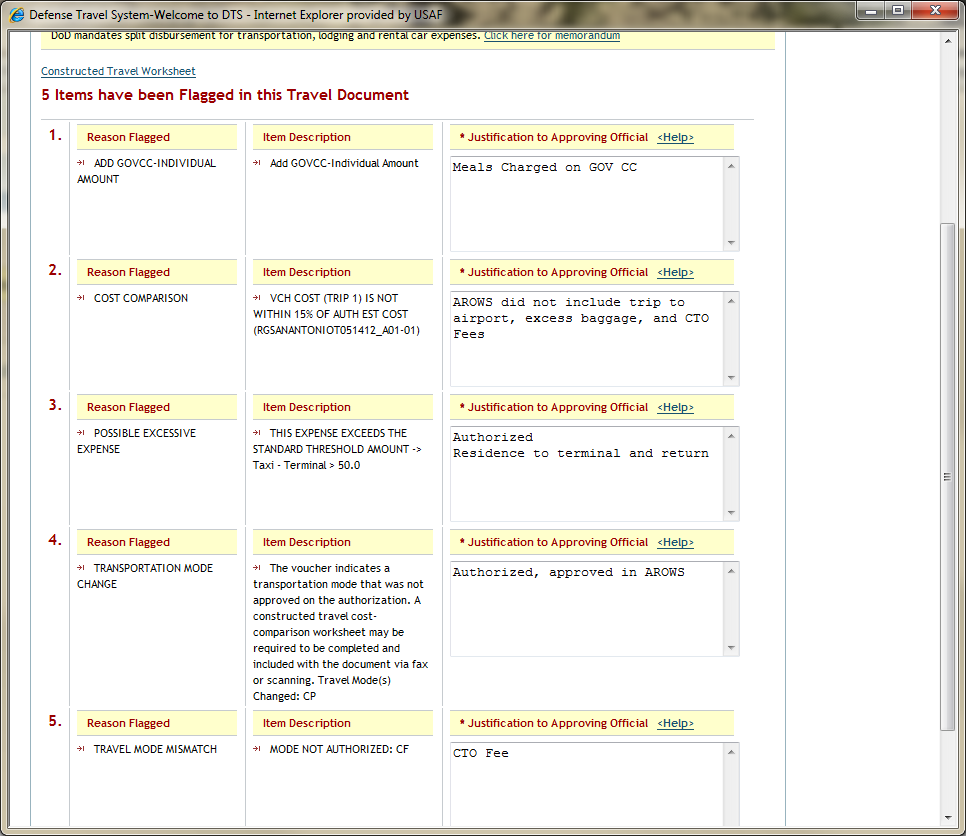 For this Example the Justifications are Typed
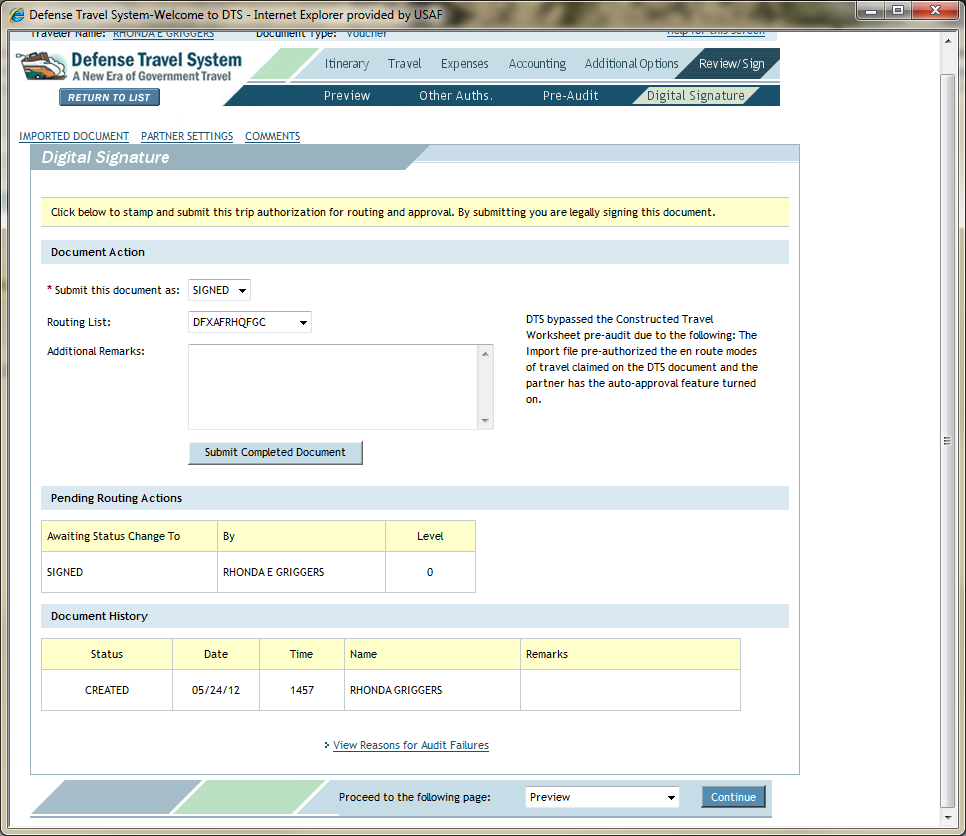 Submit Completed Document
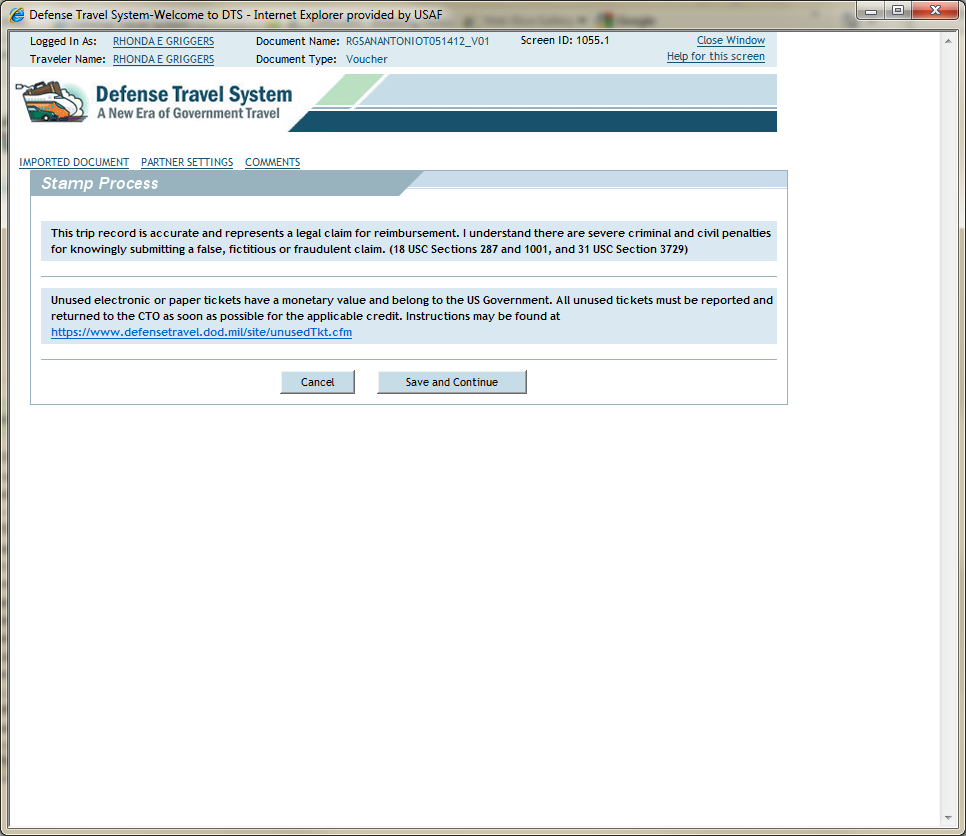 Save And Continue
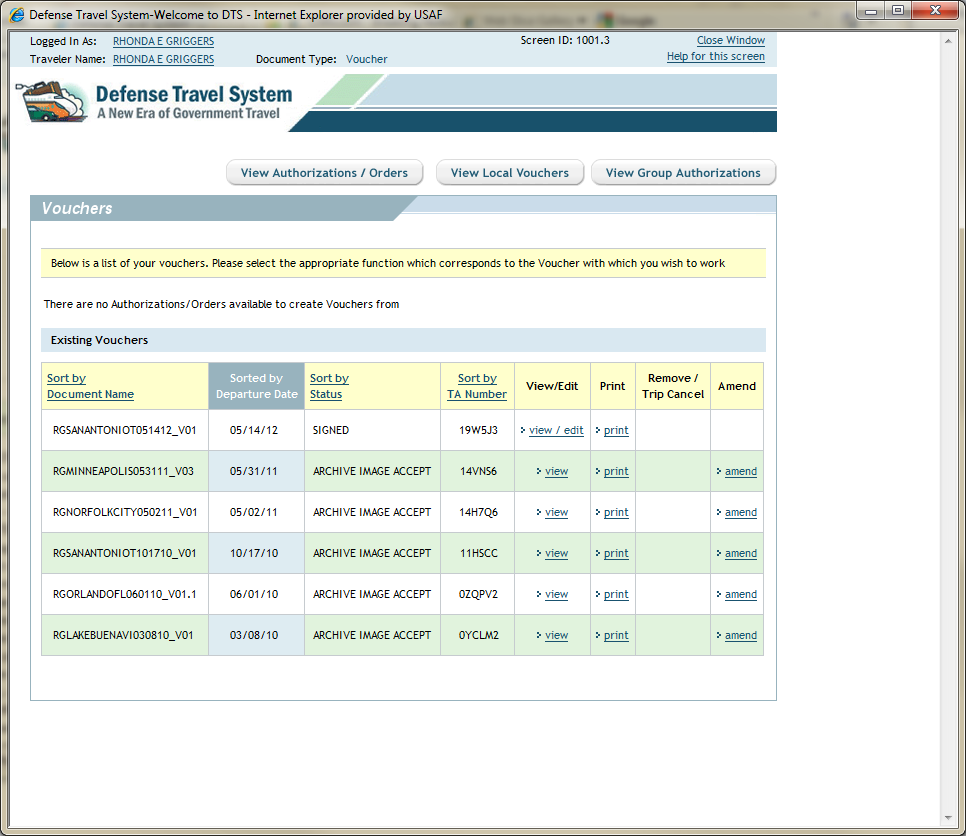 1
2
1. The Voucher you Created will Read “Signed”
To Check On Status or the Voucher Stage  
2. Click view/edit
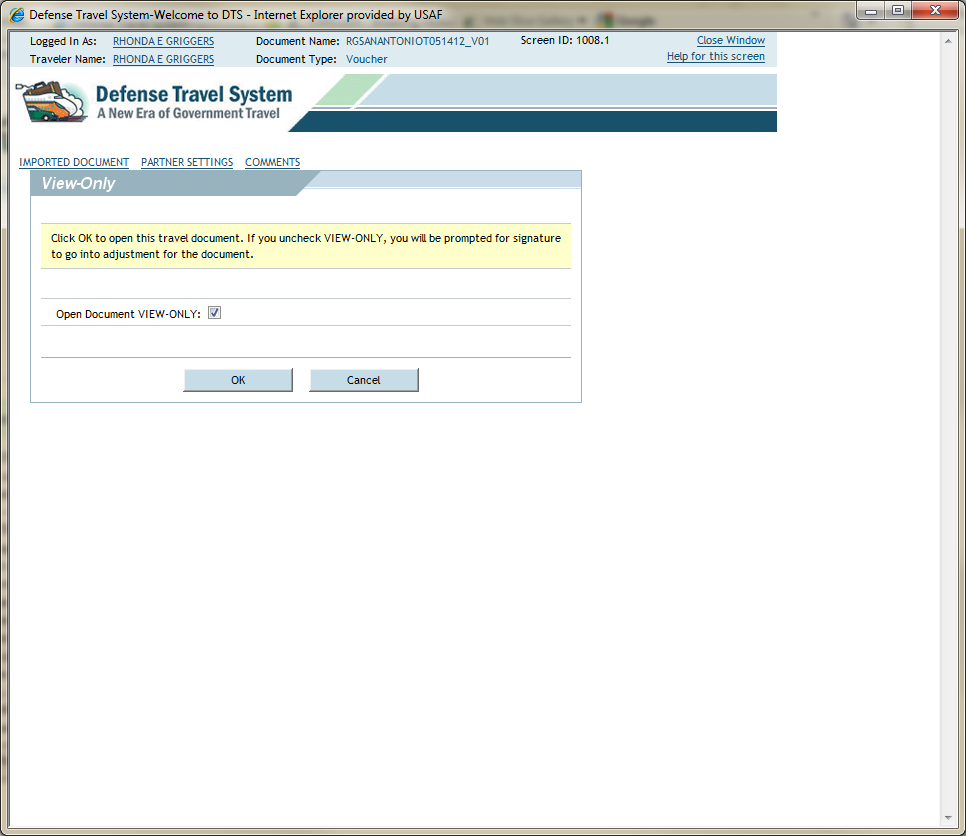 1
2
1. View-Only, Box is Checked
2. Click Ok
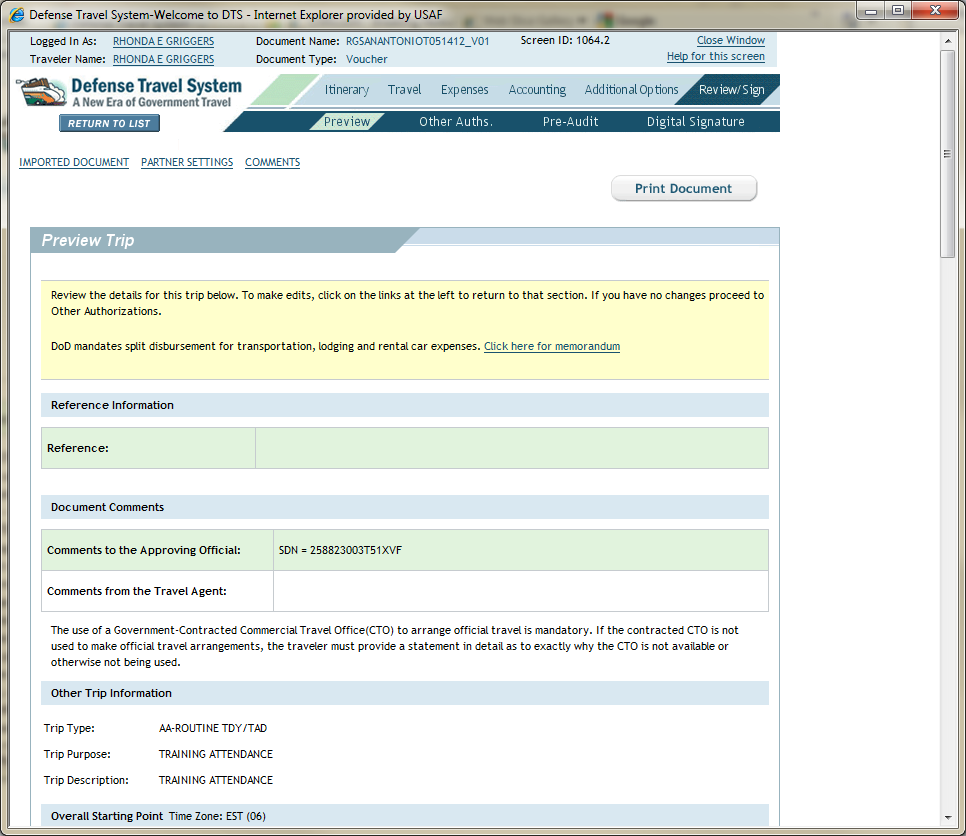 Click Digital Signature
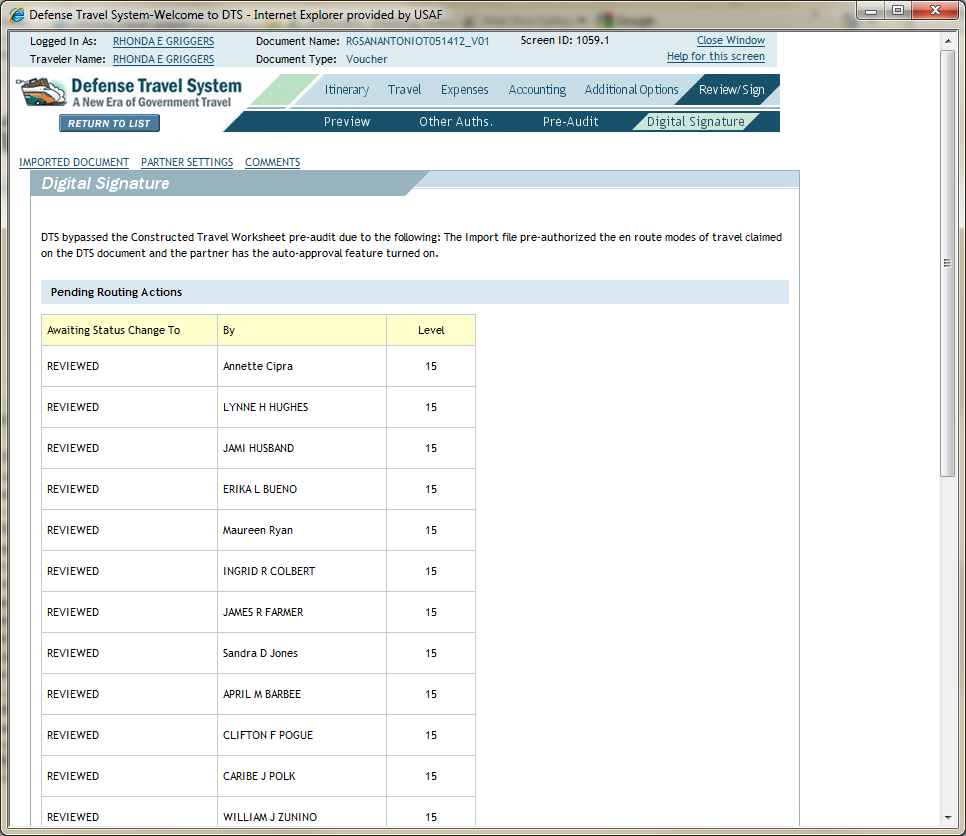 Review and Approval Level
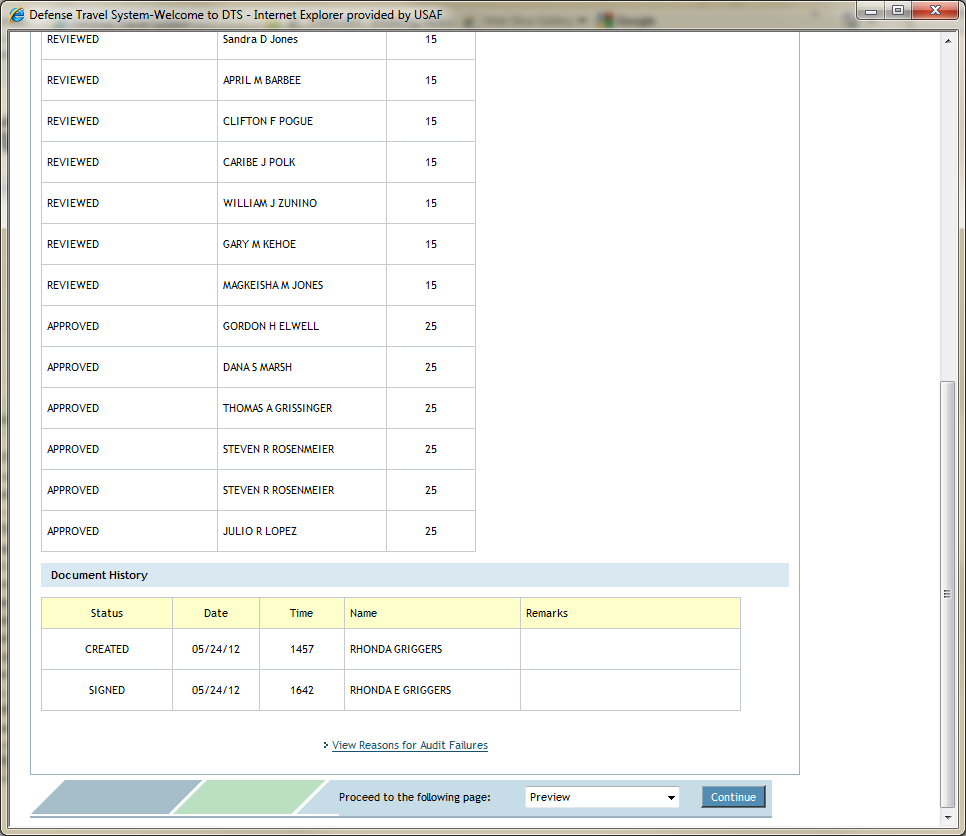 Review and Approval Level
After Supervisory Approval – Member Receives Email Notification
DTS Pays Out – Member Receives Email Notification